Intro werkjaar 2021-2022
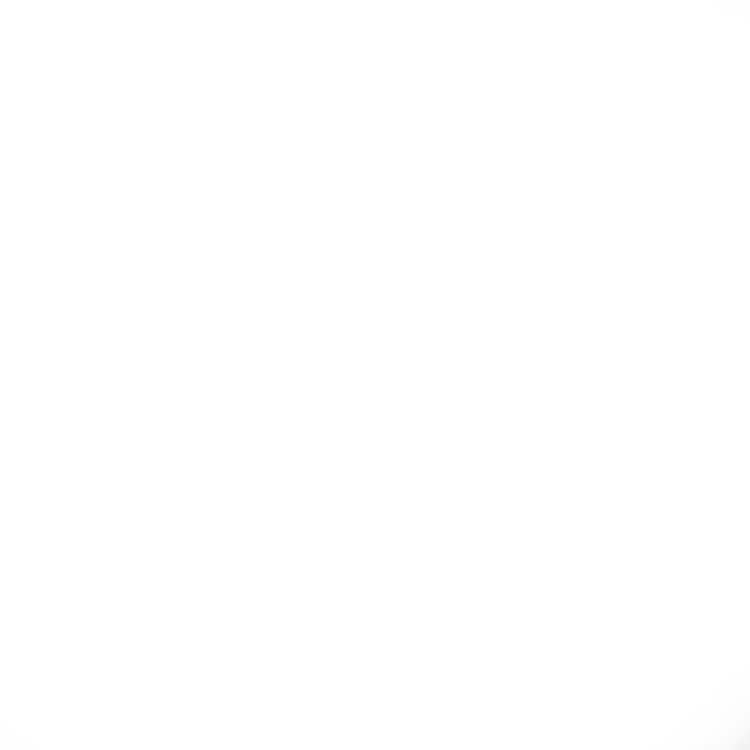 Jongerenvereniging Voor Sterrenkunde
JVS-Descartes
Jeugdcursus 2021
10 lessen
€40
9-14j
Papieren cursus
Lancering Raketjes
Om de week: optioneel daarna bijeenkomst!
Contact: jeugdcursus@jvs-descartes.org
Jeugdcursus 2021
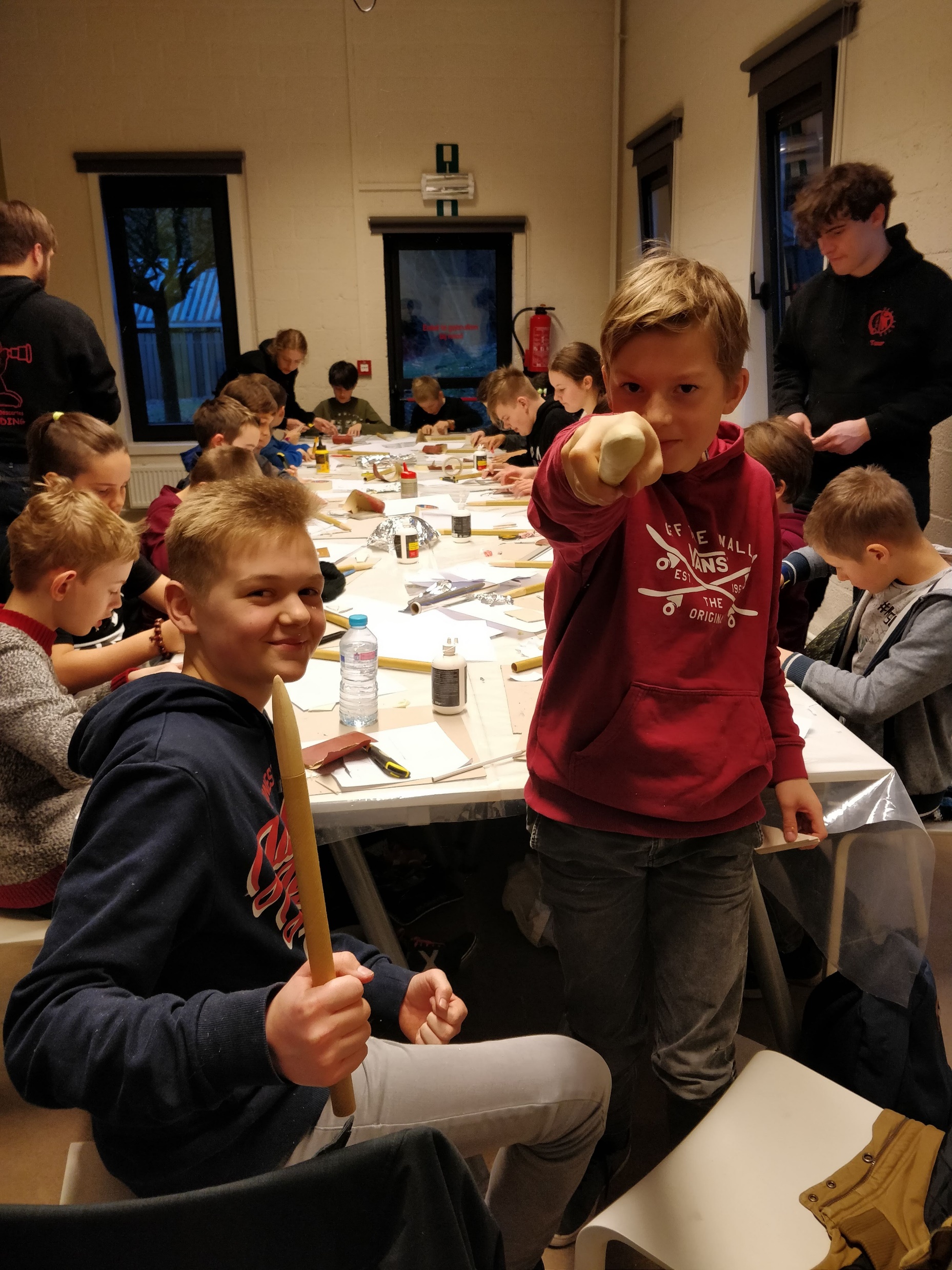 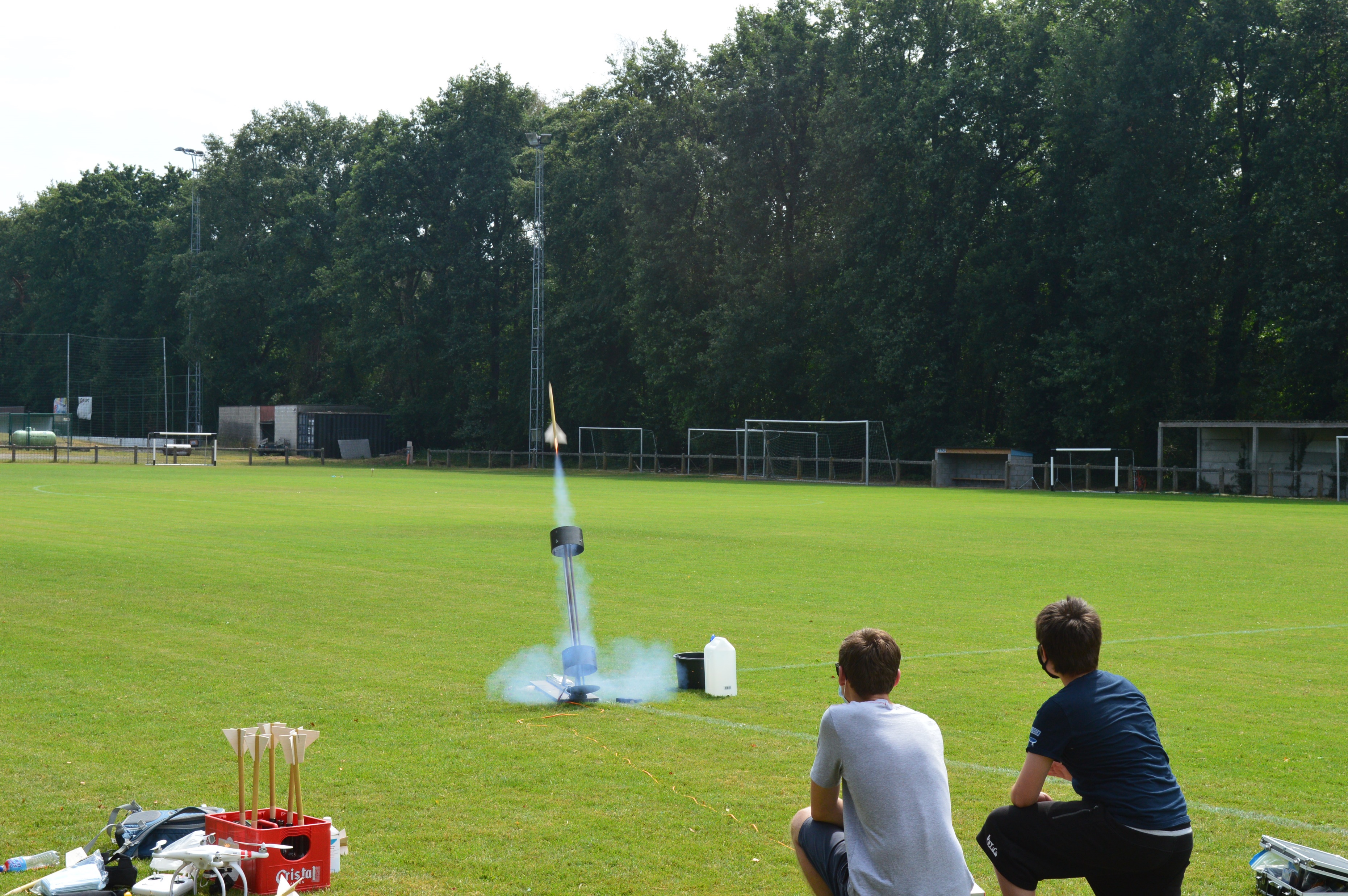 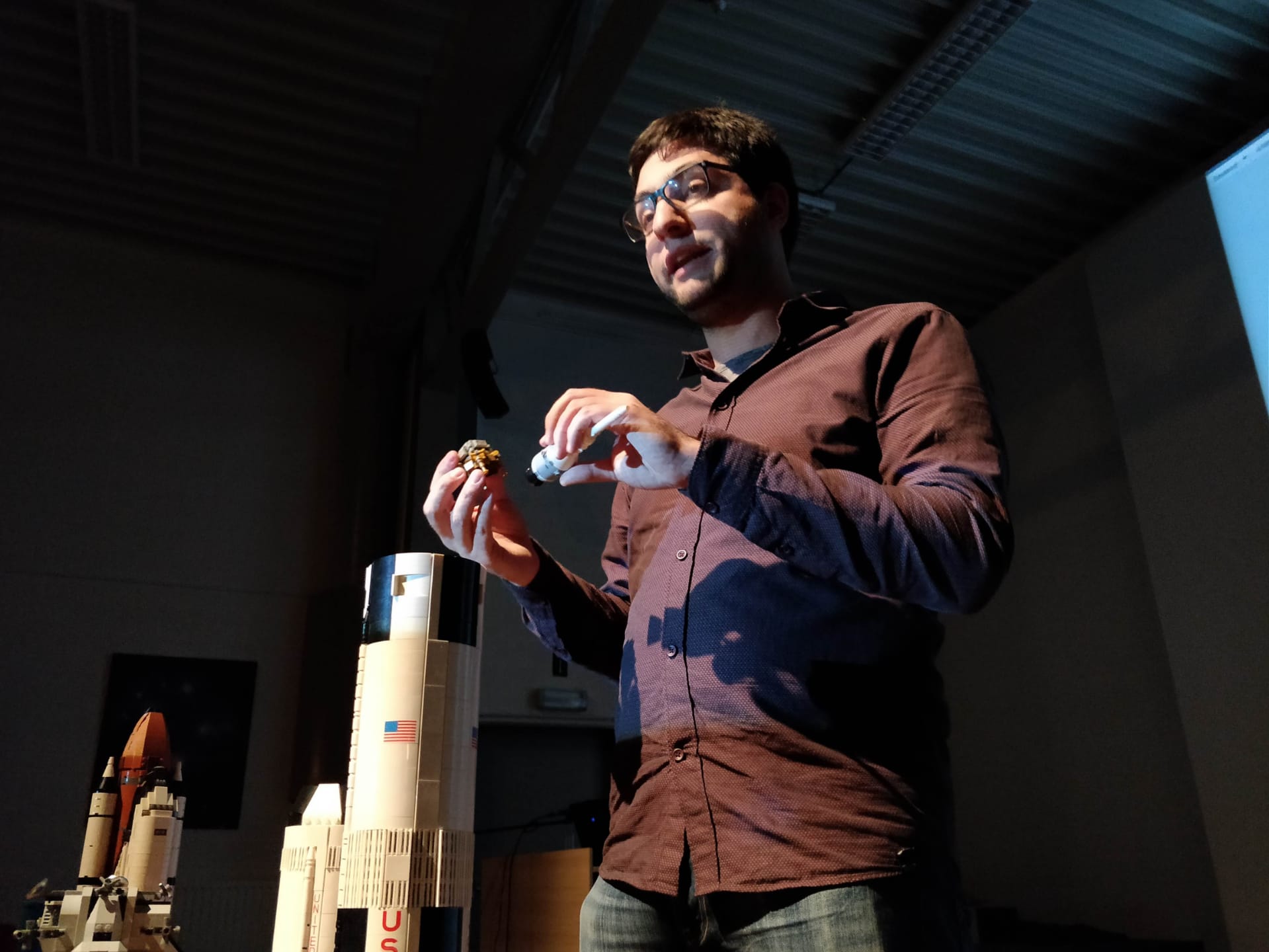 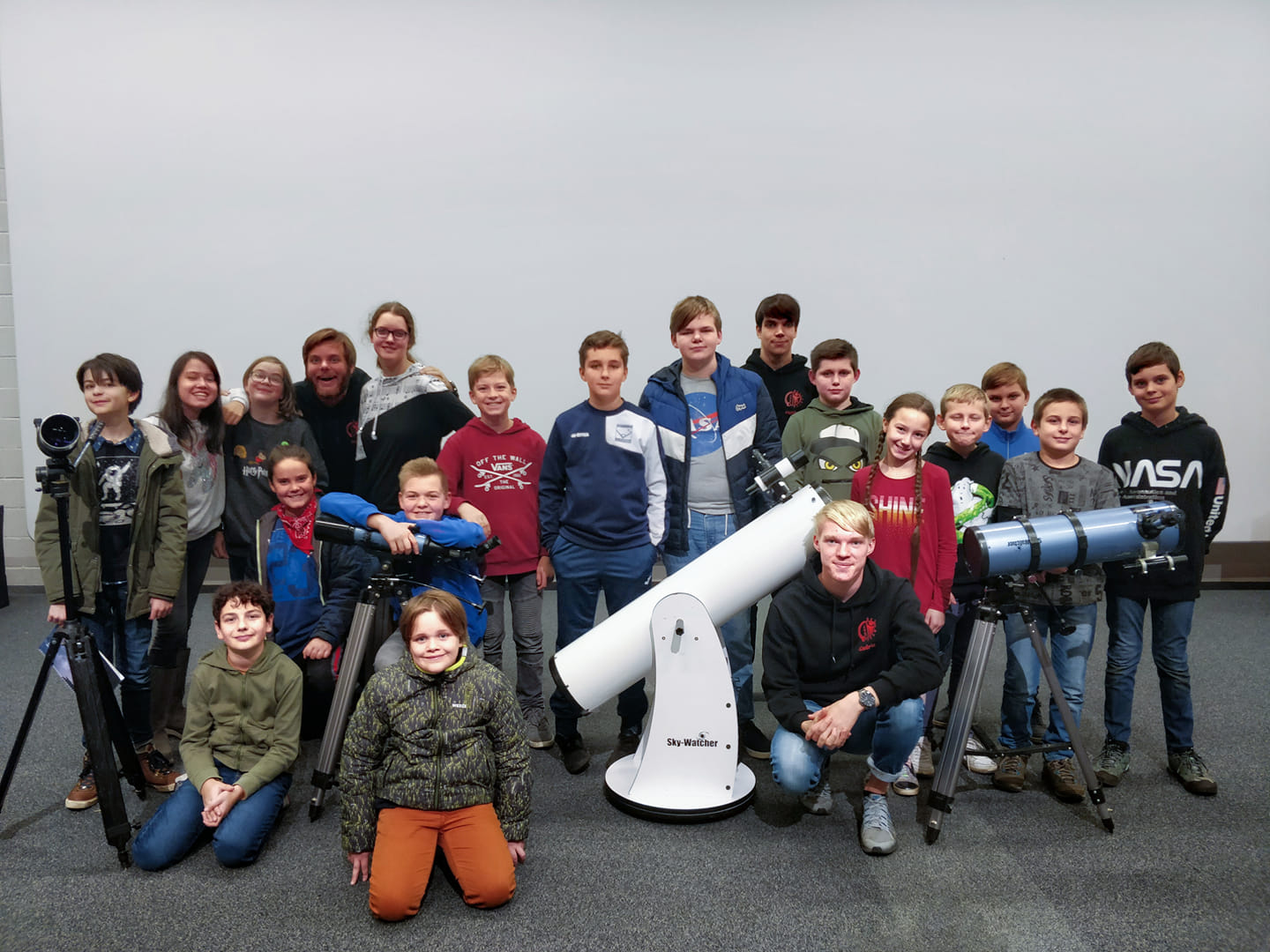 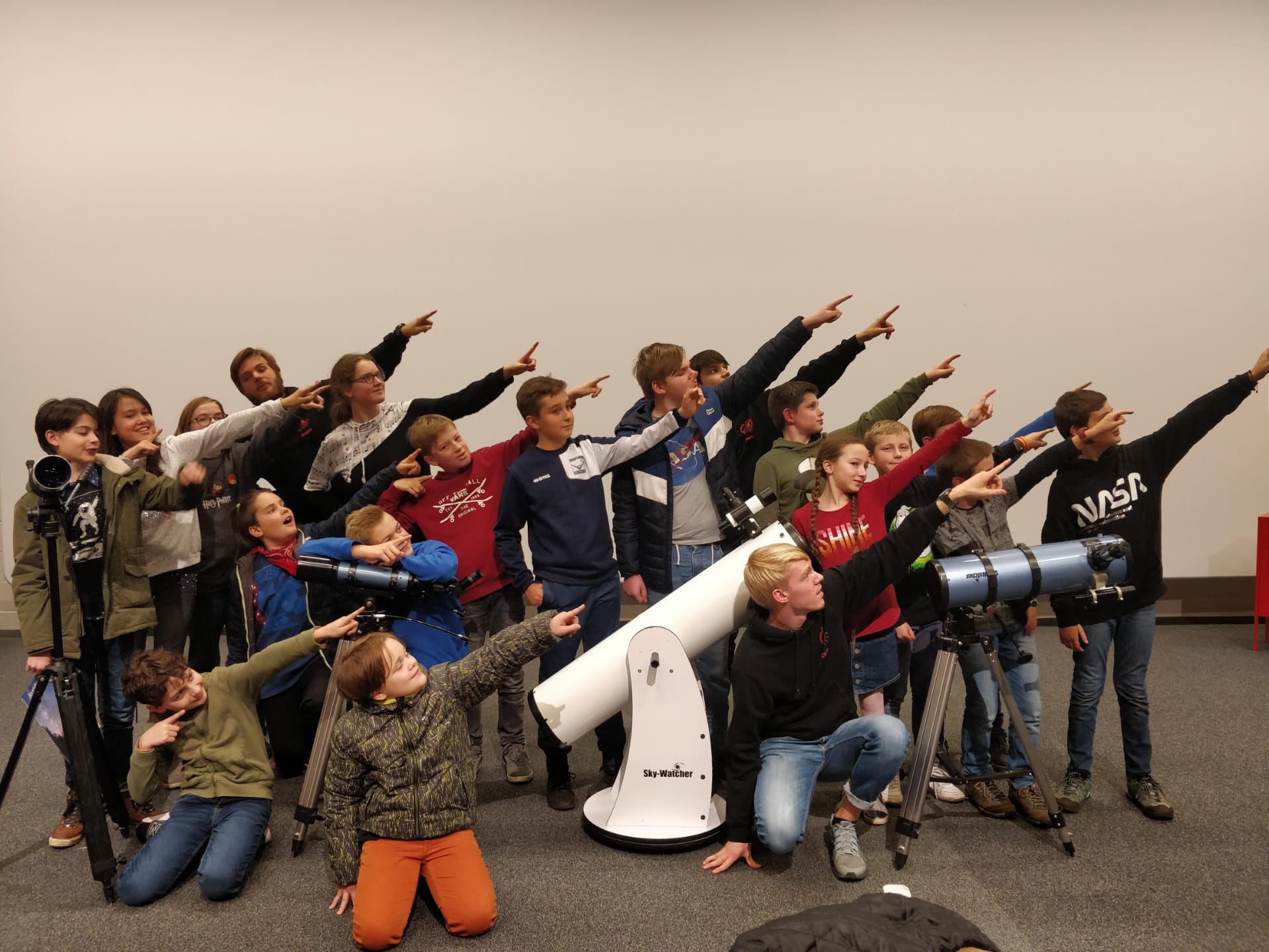 Het vorige jaar
Wat hebben we ook weer allemaal gedaan het afgelopen jaar?
3 gewone bijeenkomst
4 hybride bijeenkomsten
13 online bijeenkomsten
JVS/VVS weekend
Winter Astro Quarantaine (WAQ)
Kerstfeestje (online)
Online JVS-Dag
Paas Astro Quarantaine (PAQ)


Zonnekijkdag (danku Ennio)
JVS Zomeractiviteit
Kamp Luxemburg
Het vorige jaar
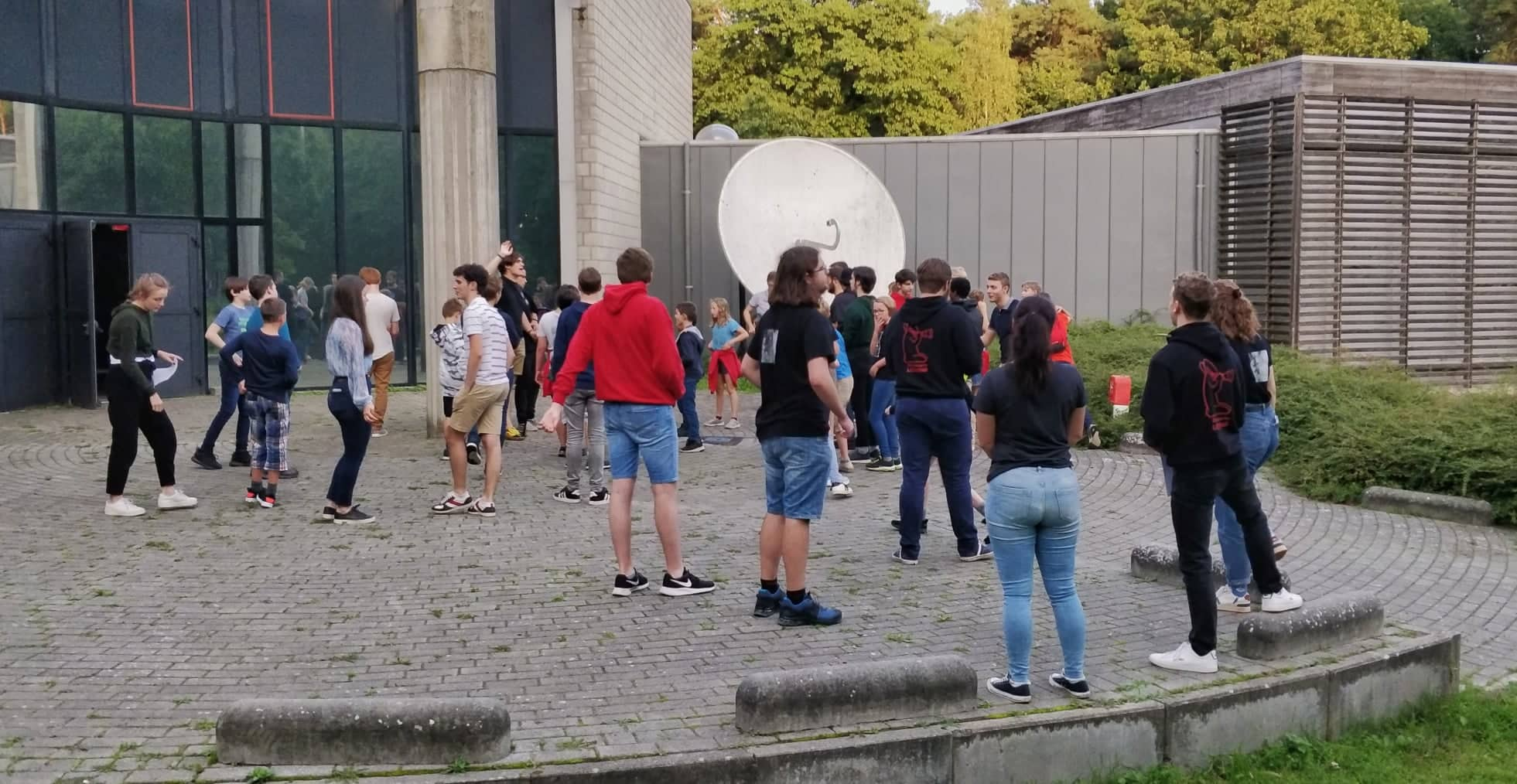 Het vorige jaar
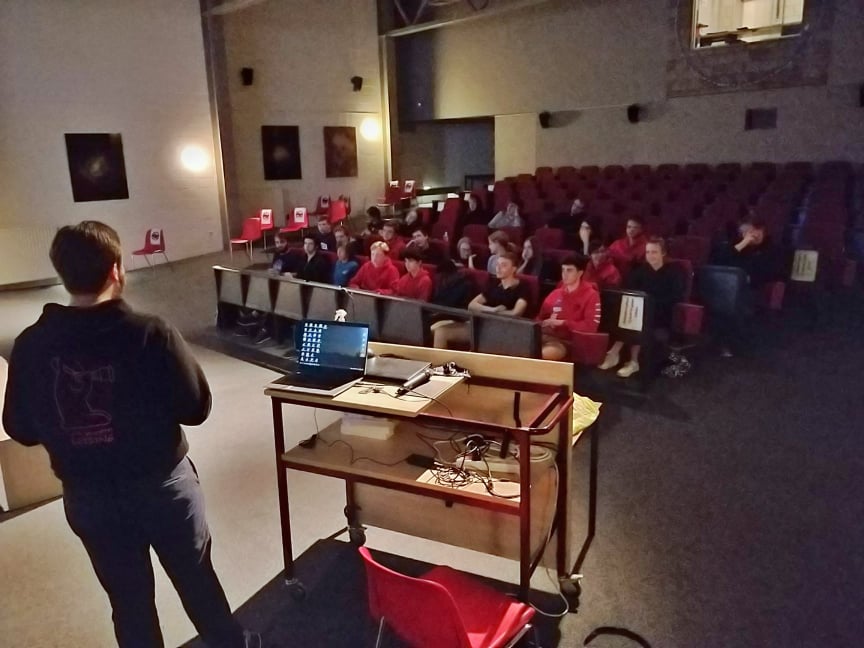 Het vorige jaar
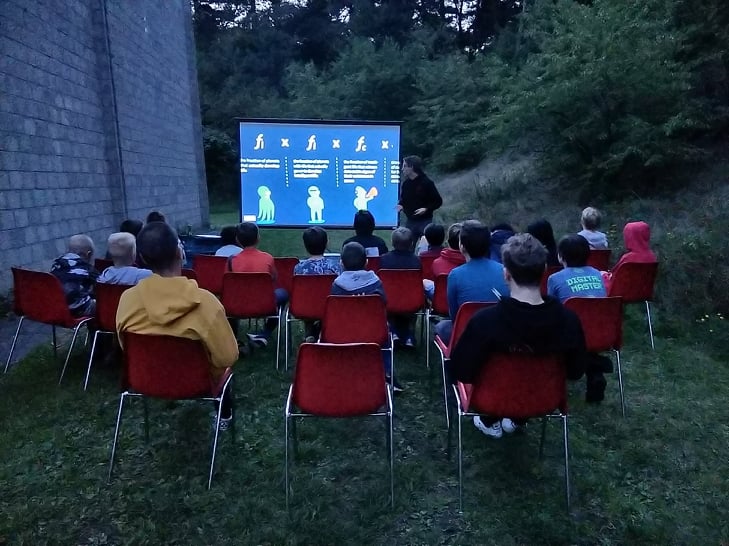 Het vorige jaar
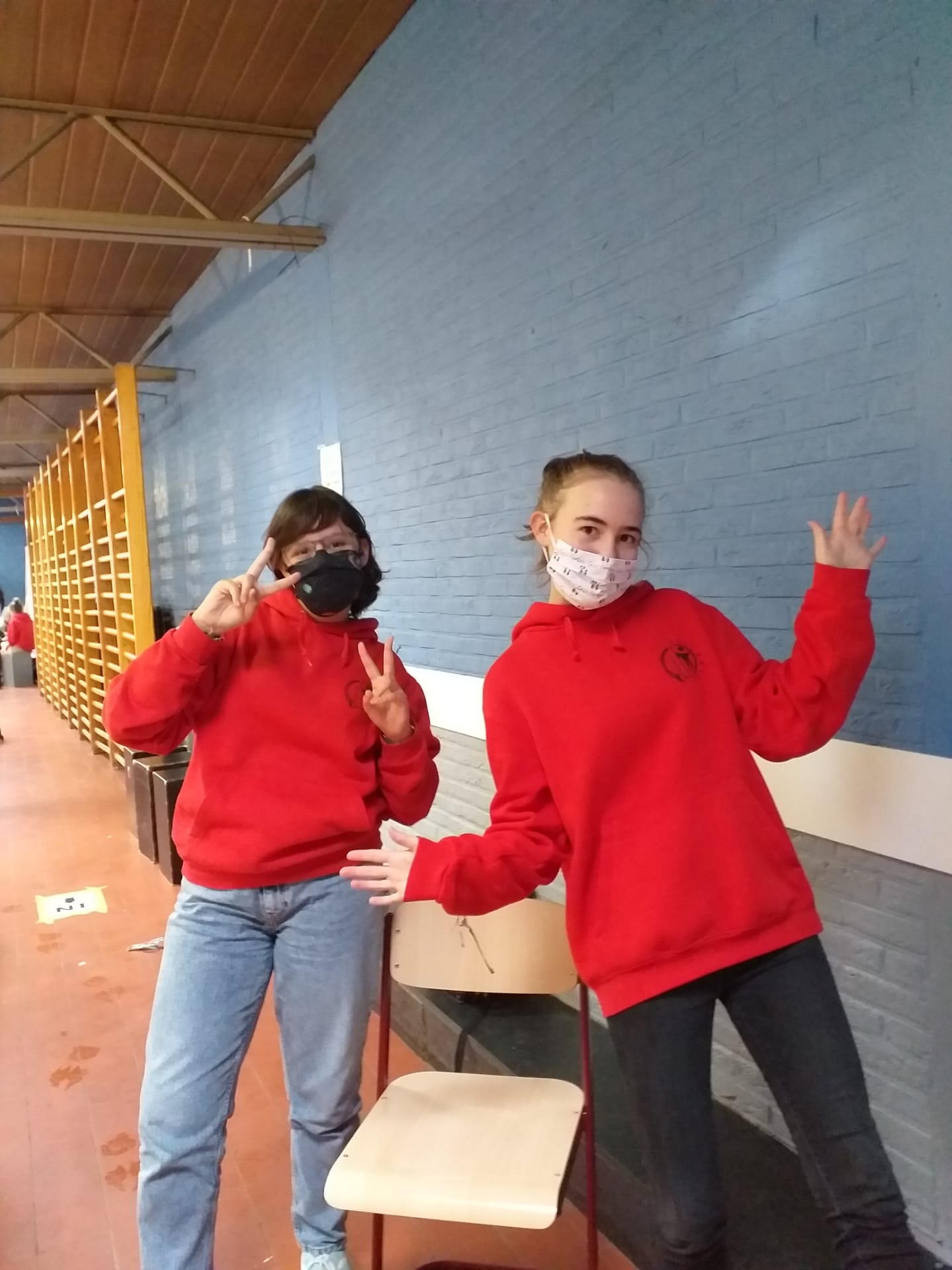 Het vorige jaar
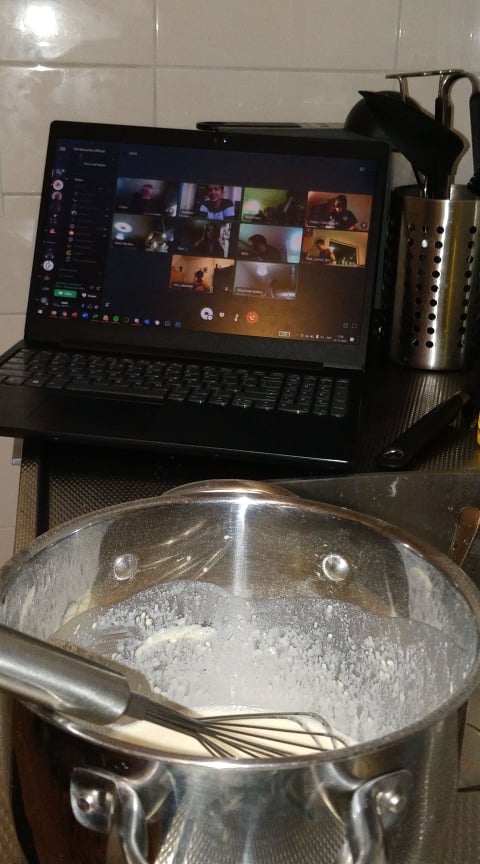 Het vorige jaar
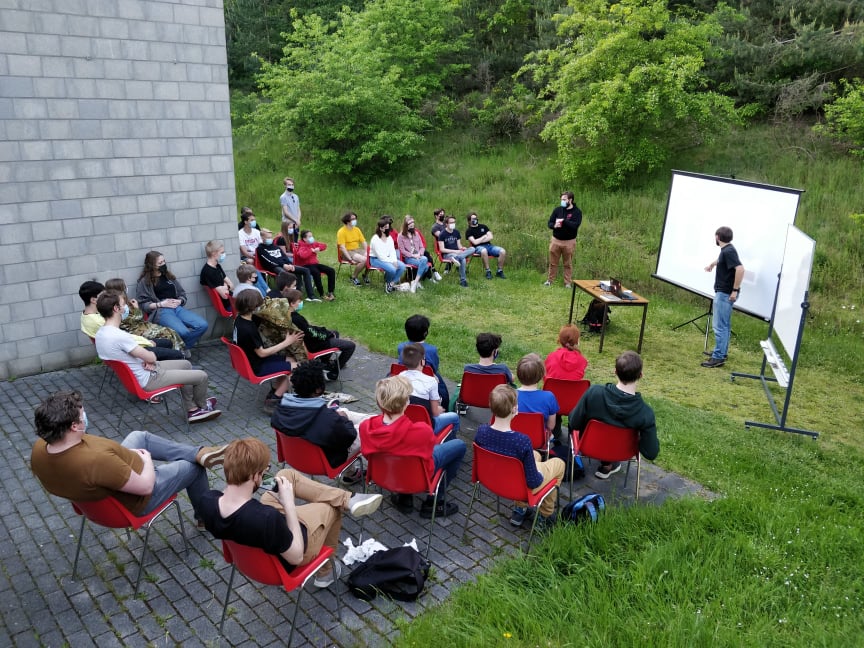 Het vorige jaar
Het vorige jaar
Het vorige jaar
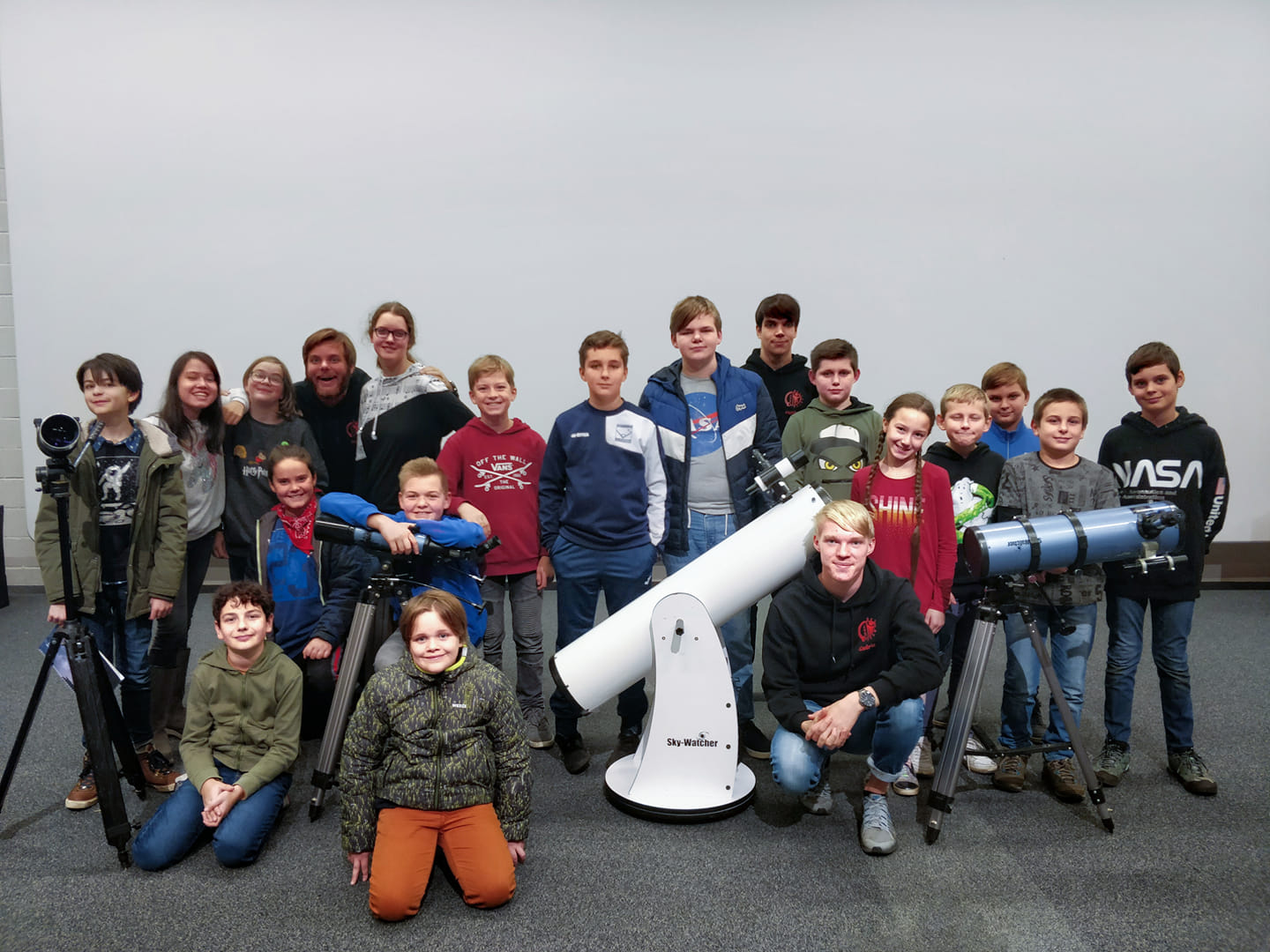 Het vorige jaar
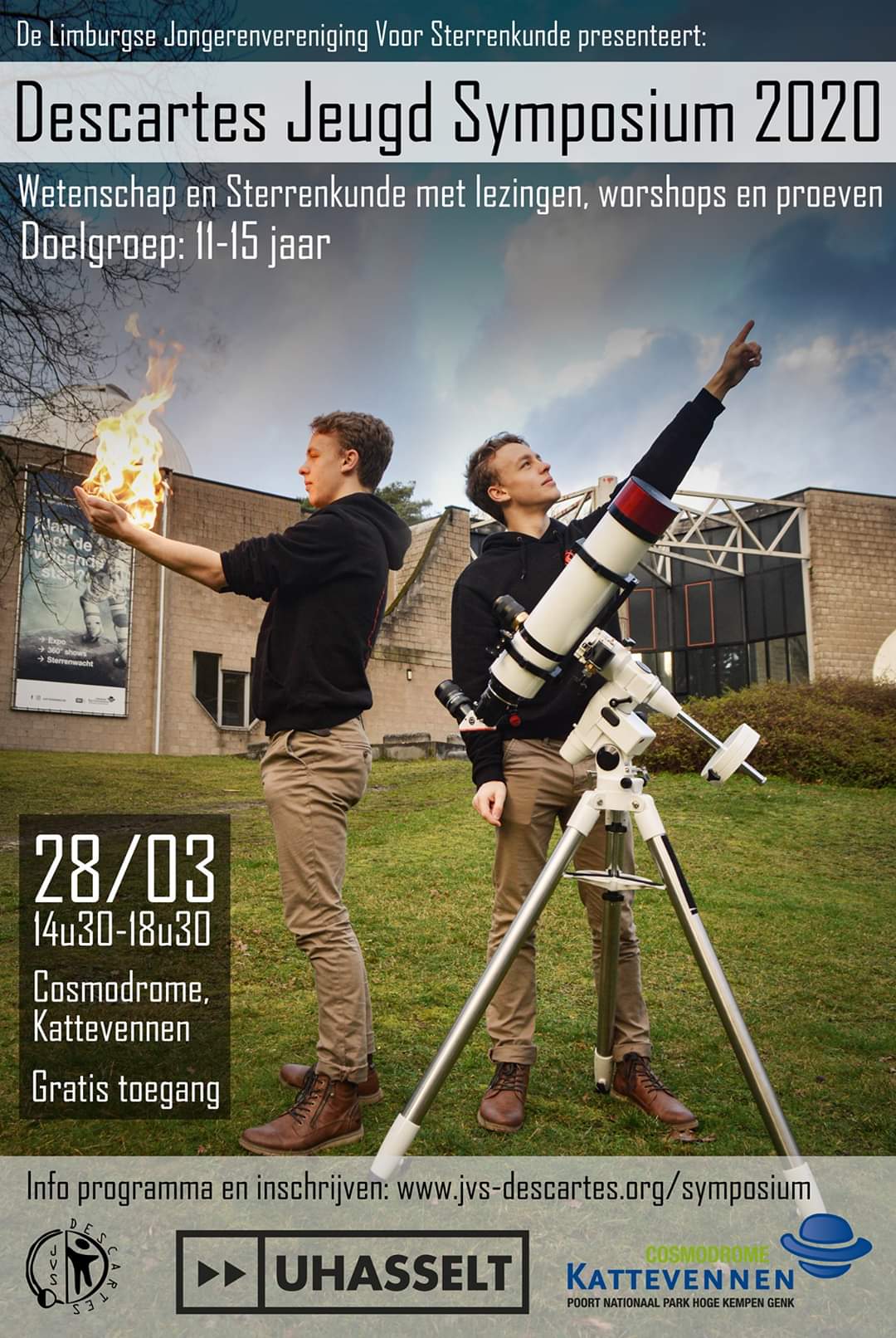 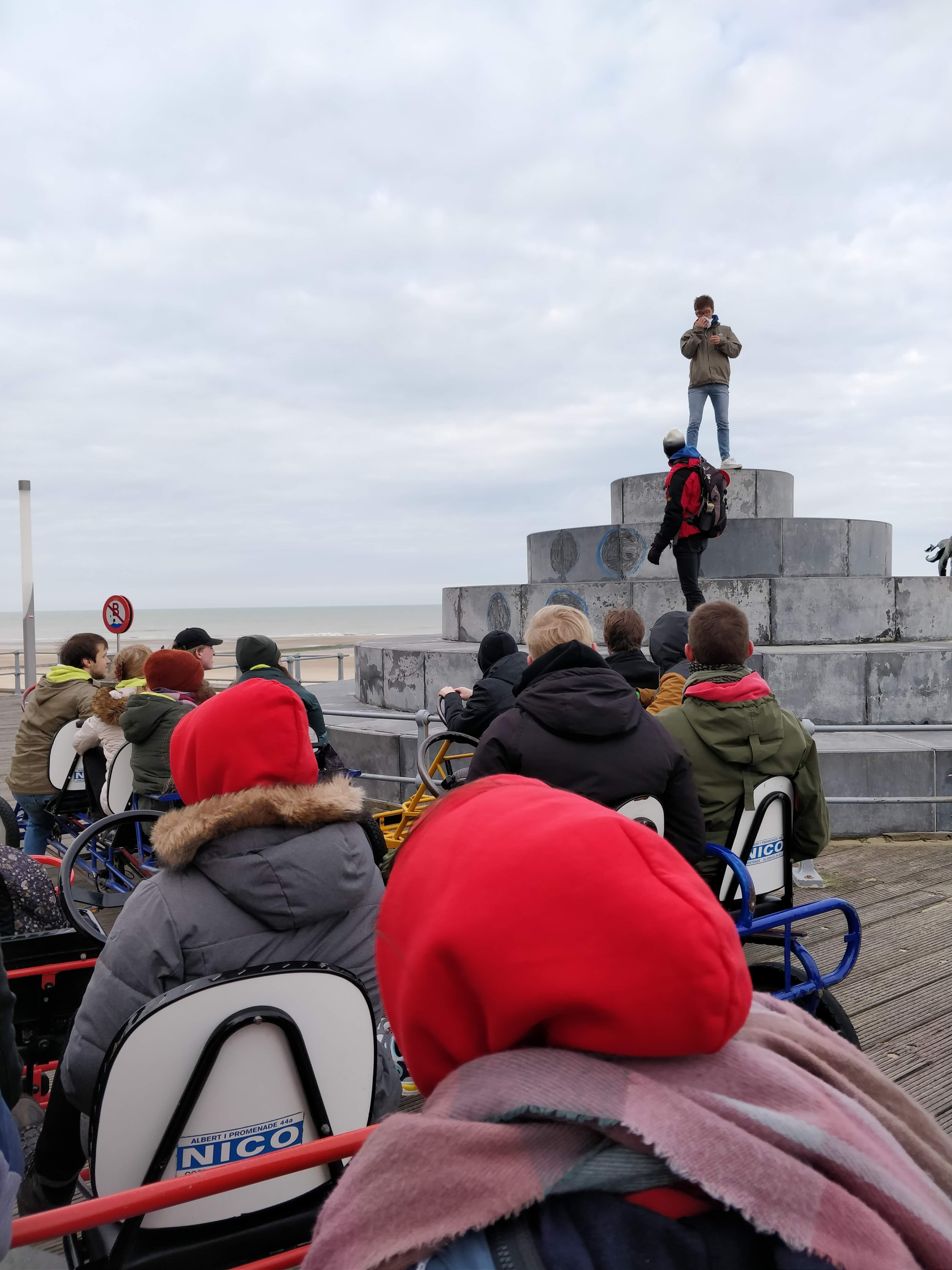 Het vorige jaar
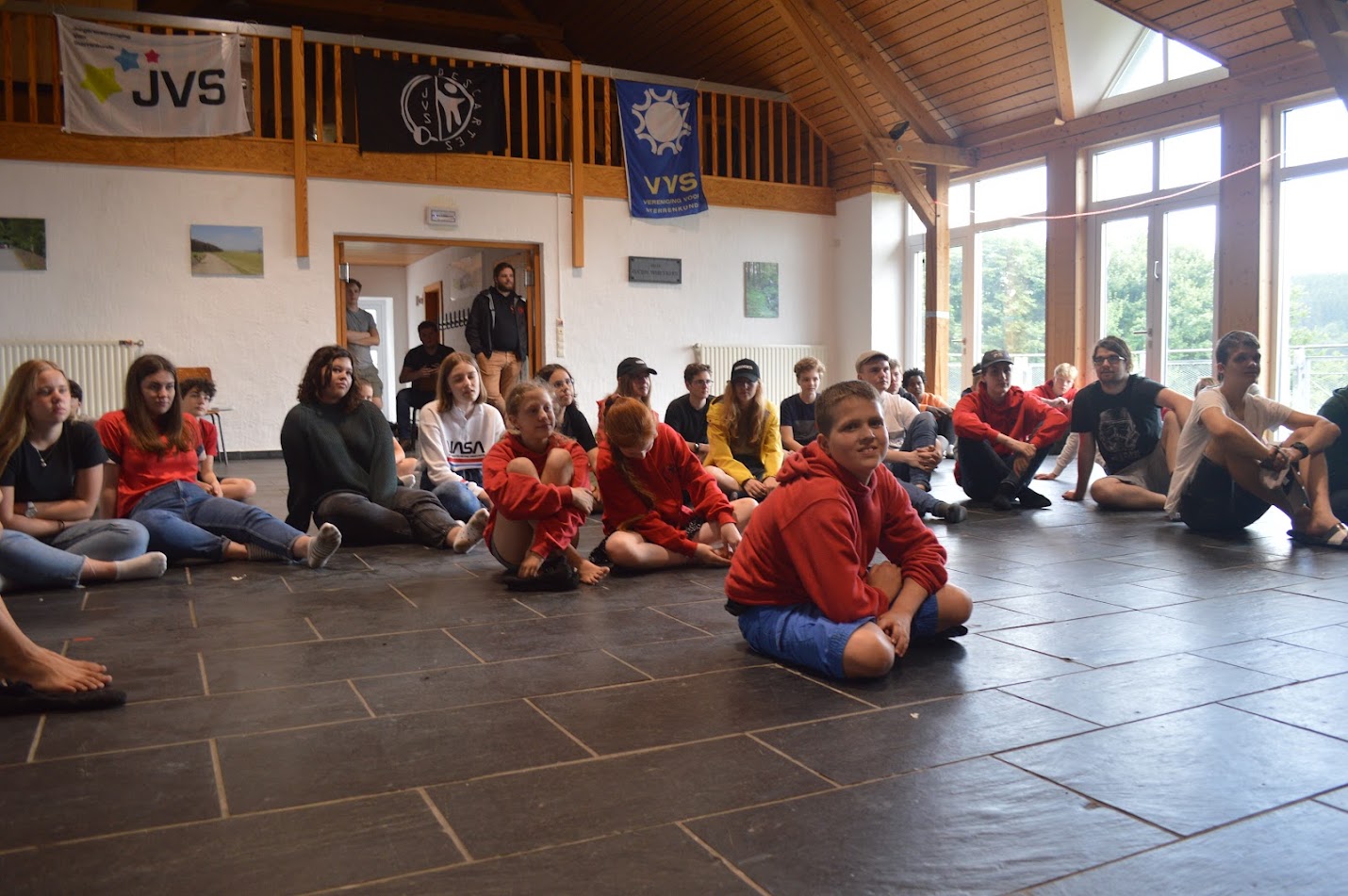 Het vorige jaar
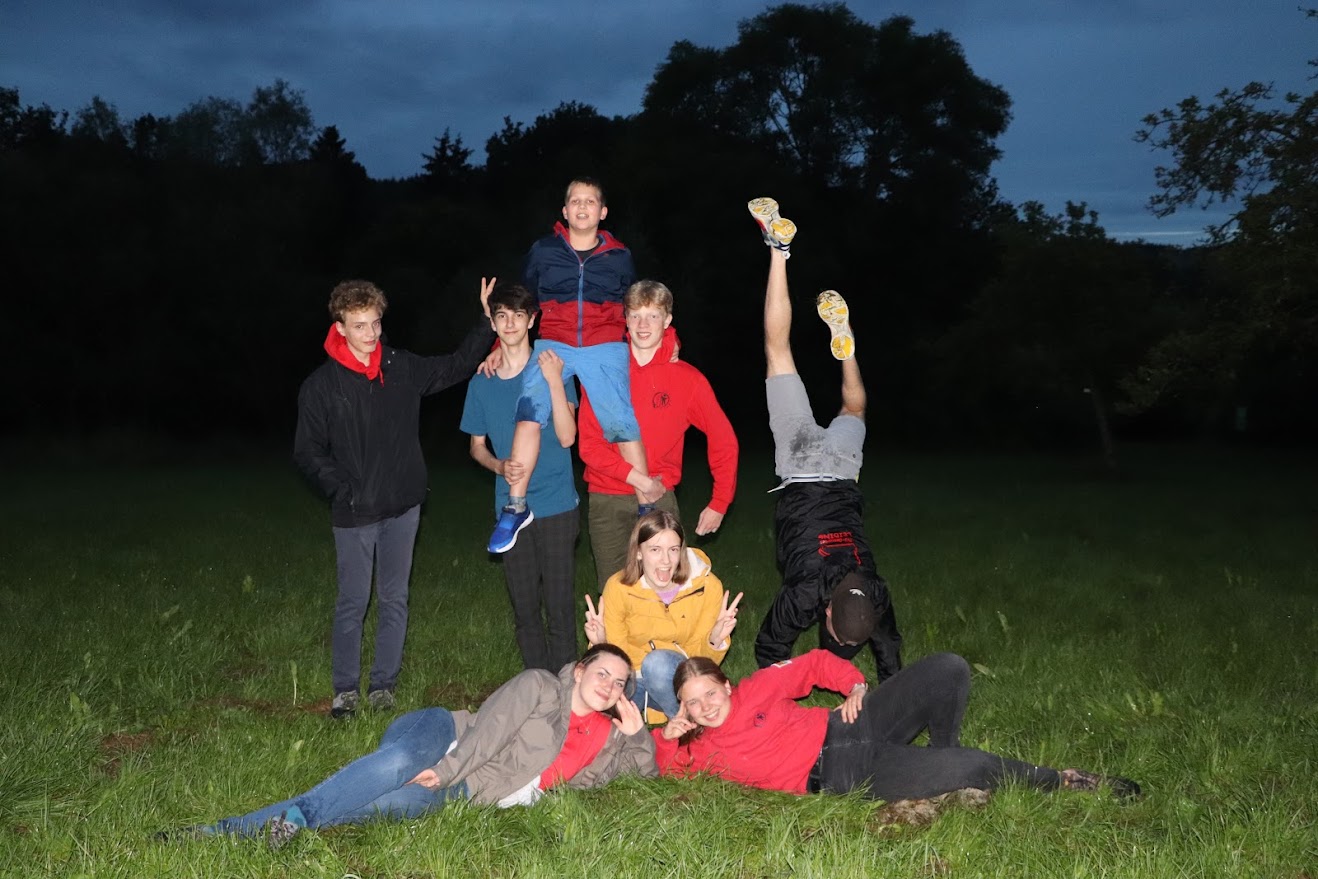 Het vorige jaar
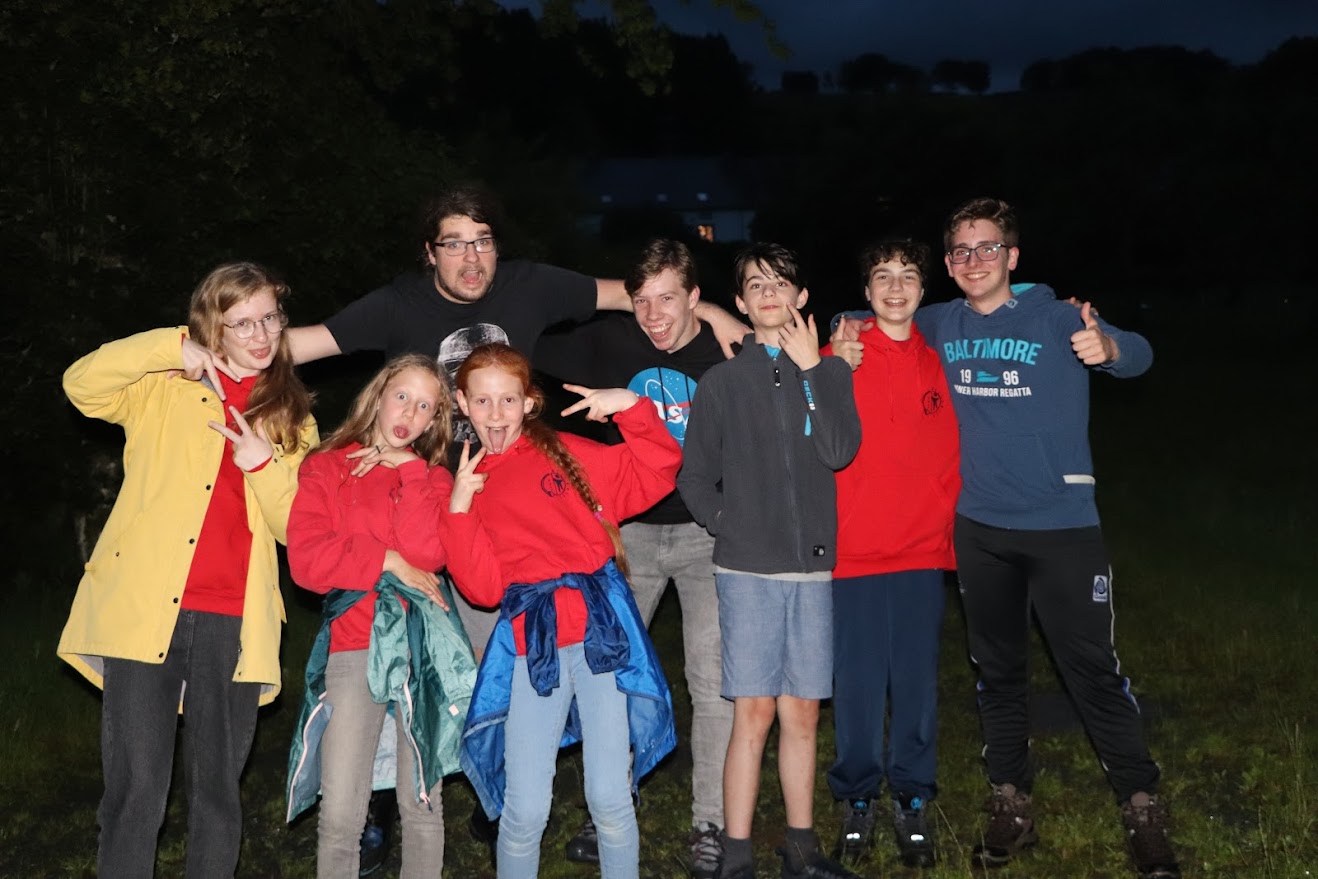 Het vorige jaar
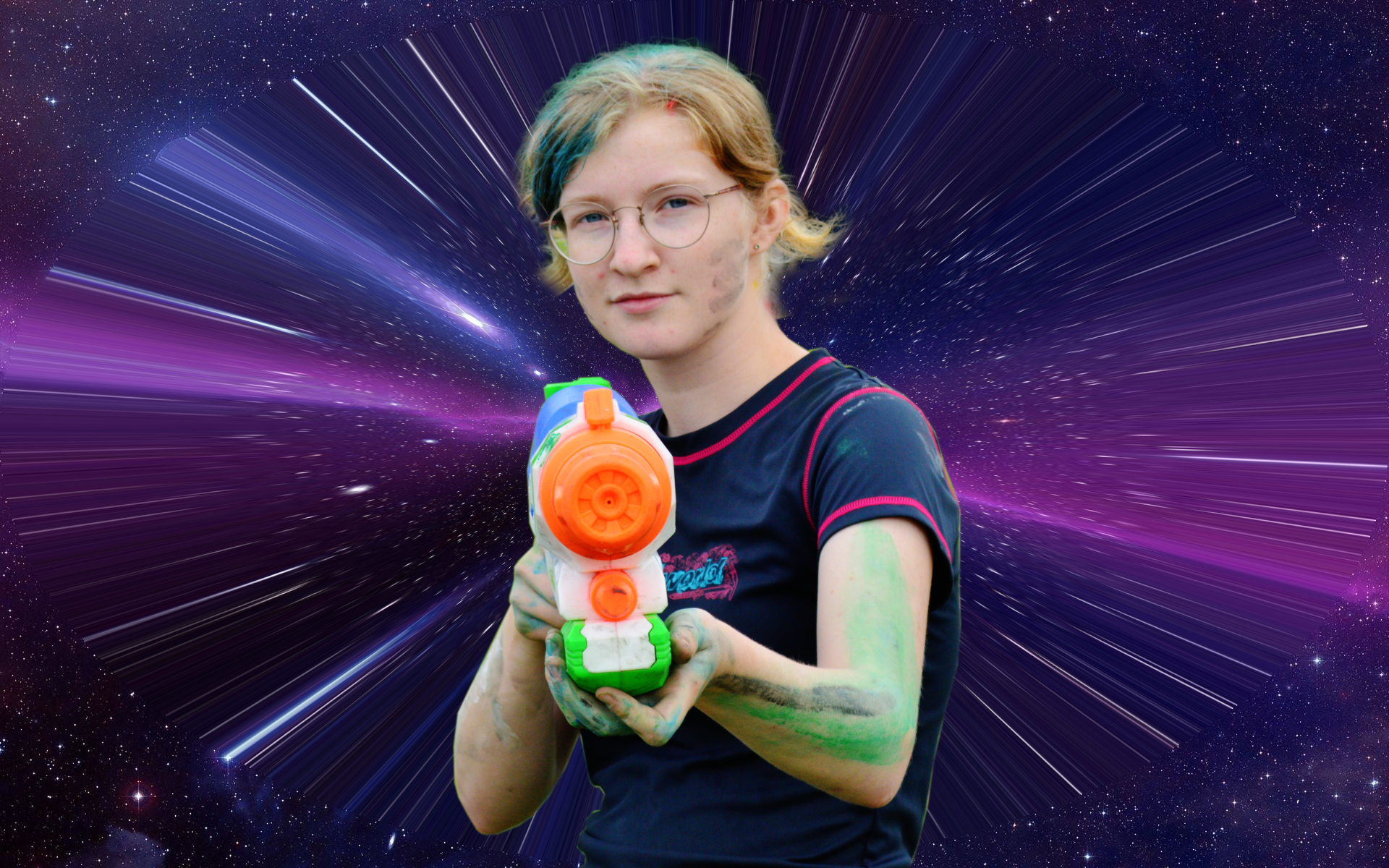 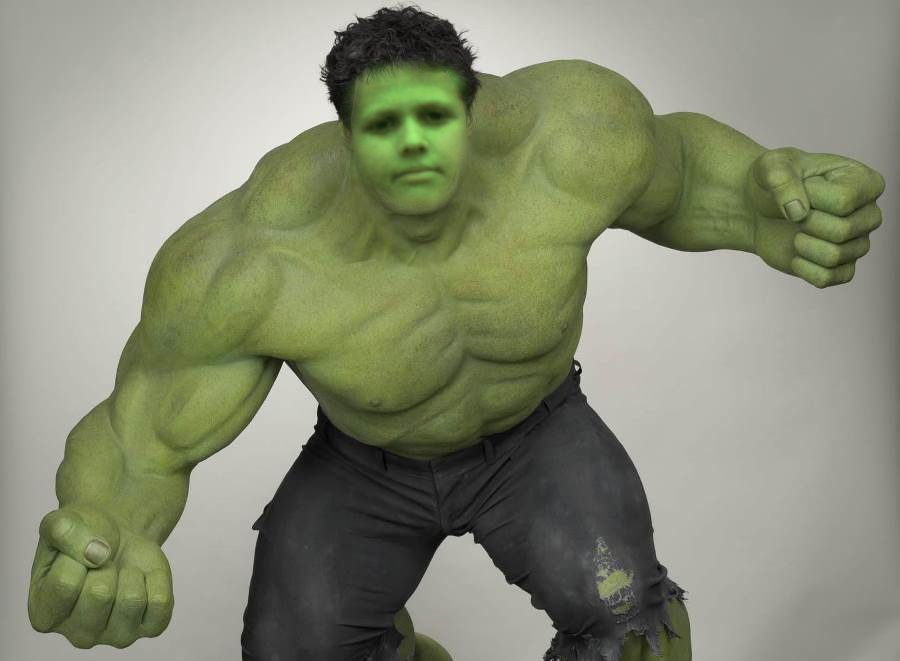 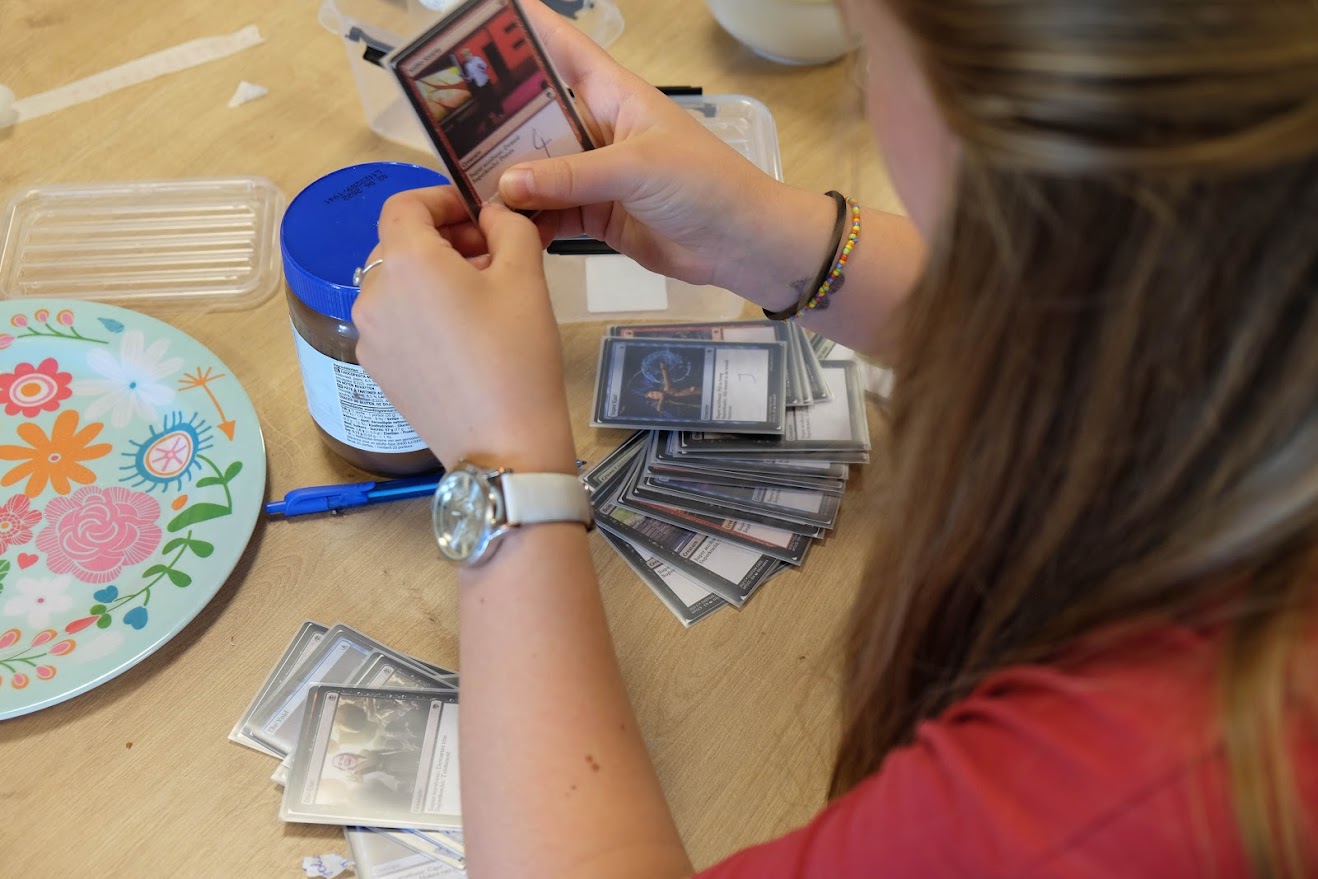 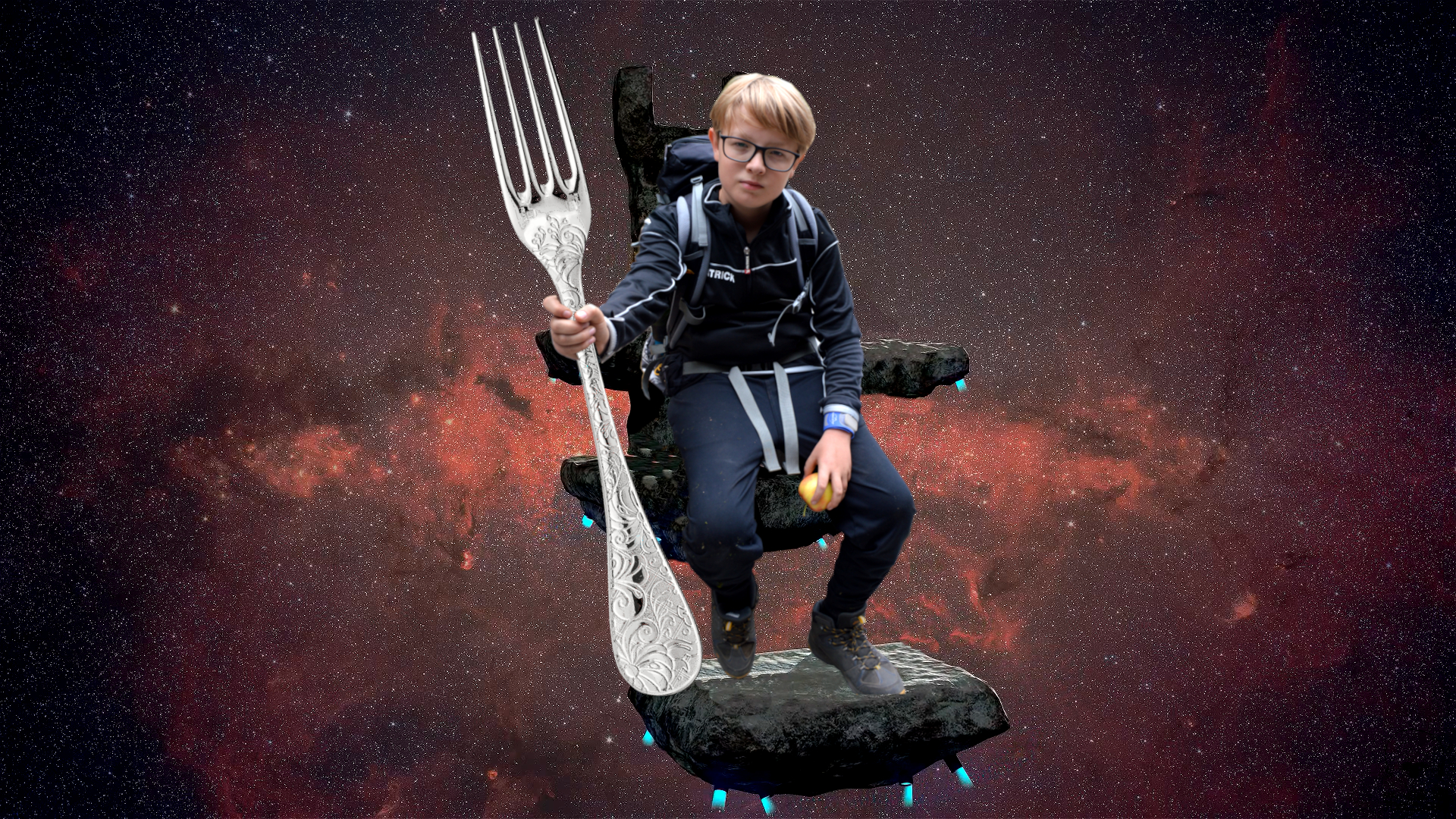 Het vorige jaar
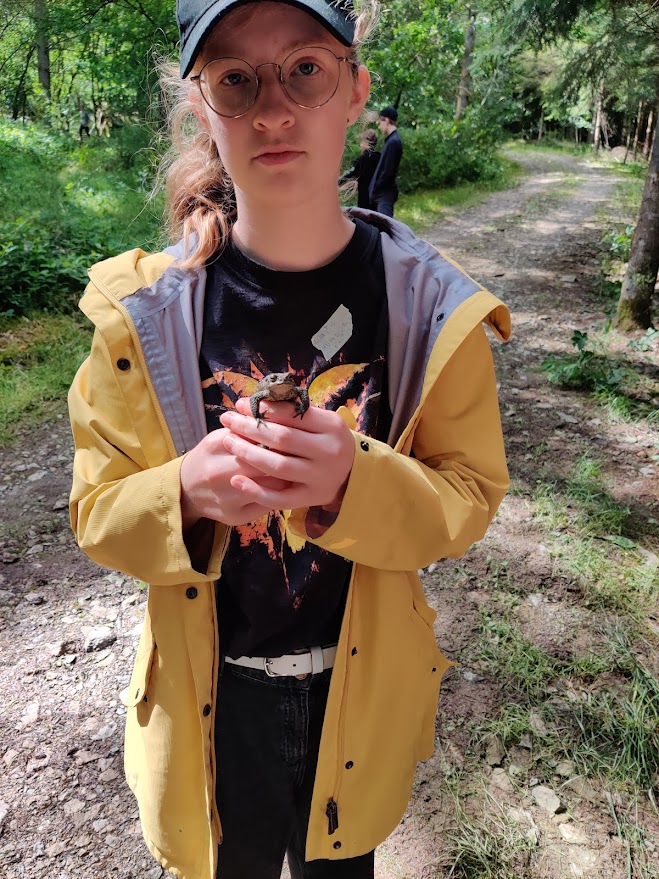 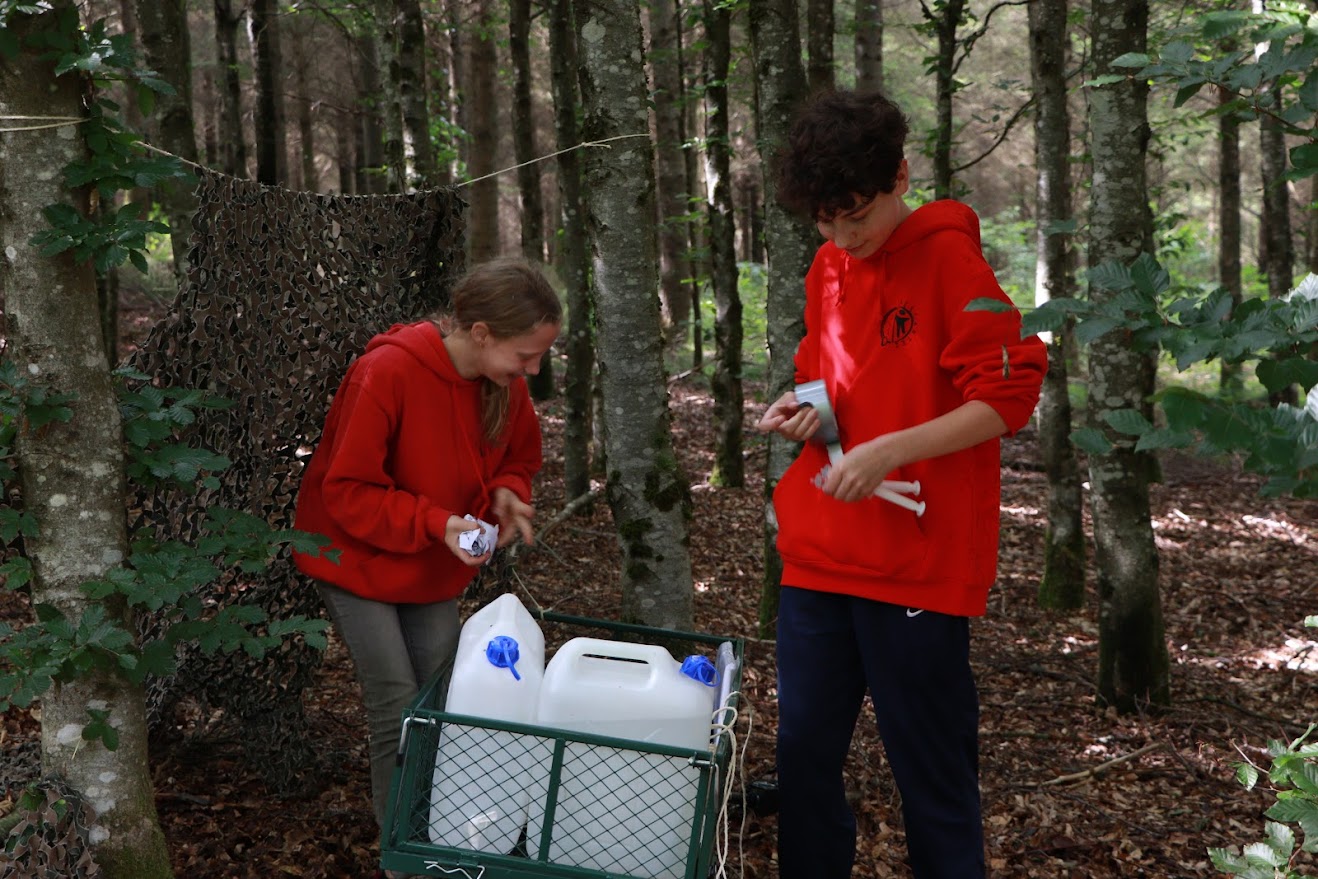 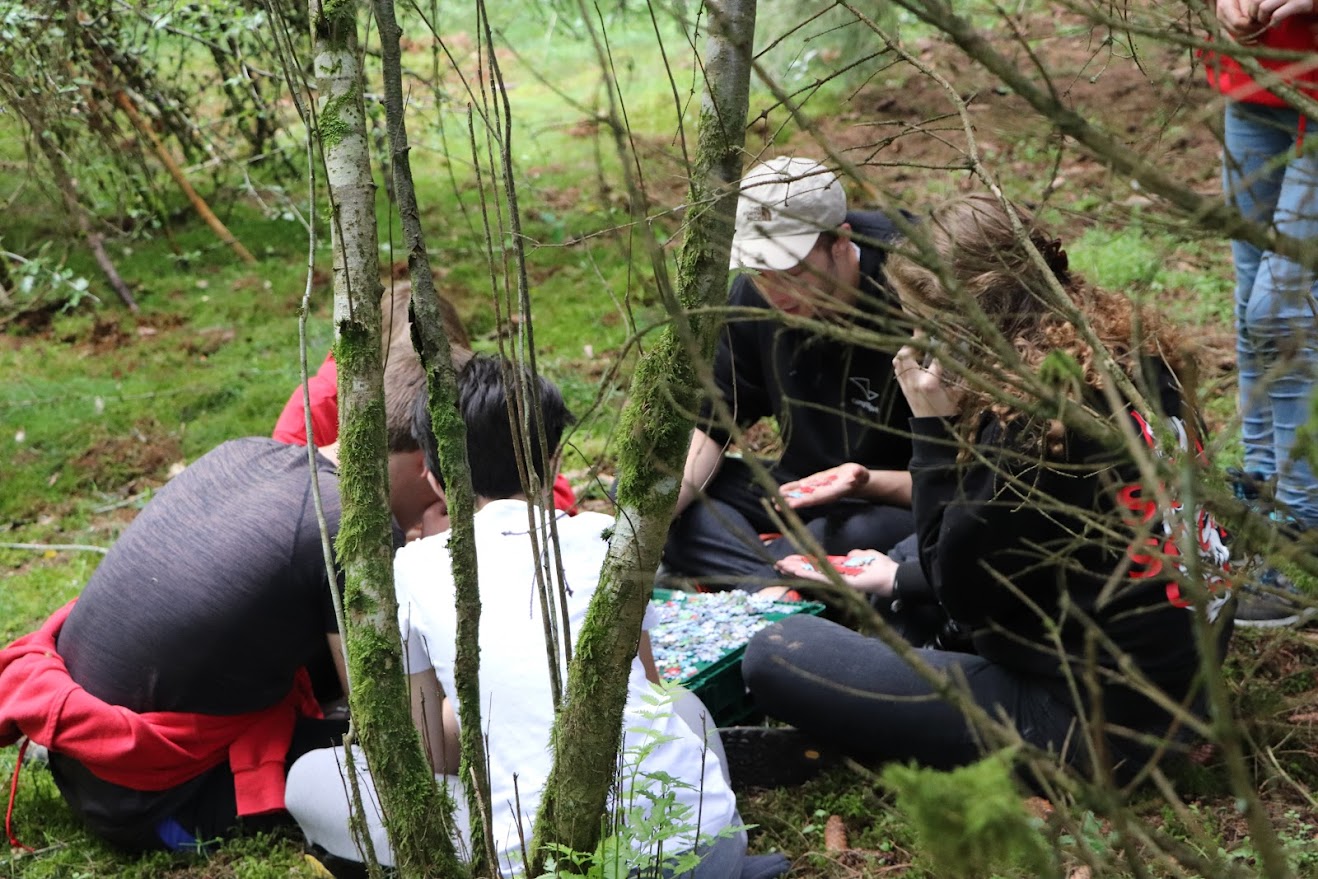 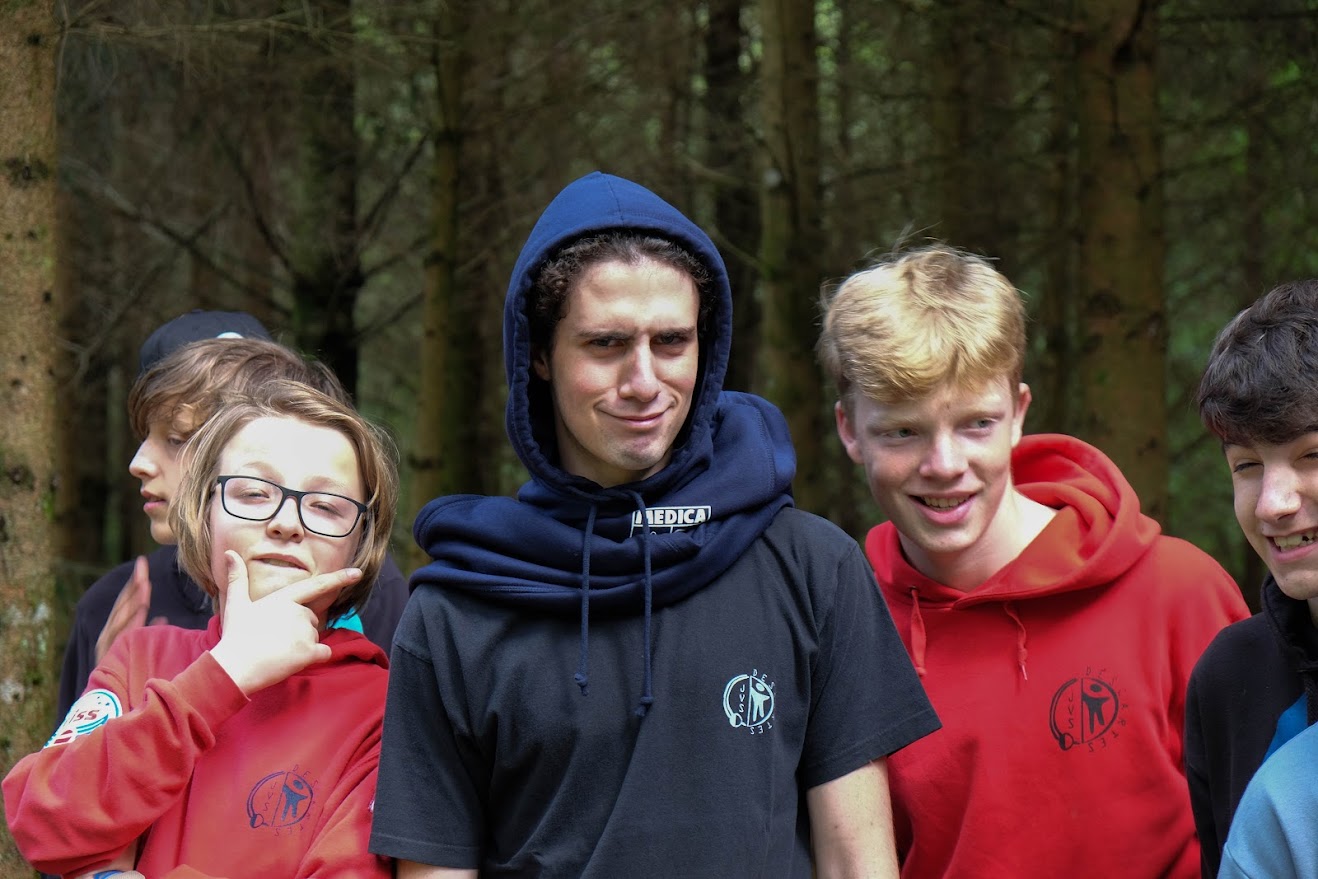 Het vorige jaar
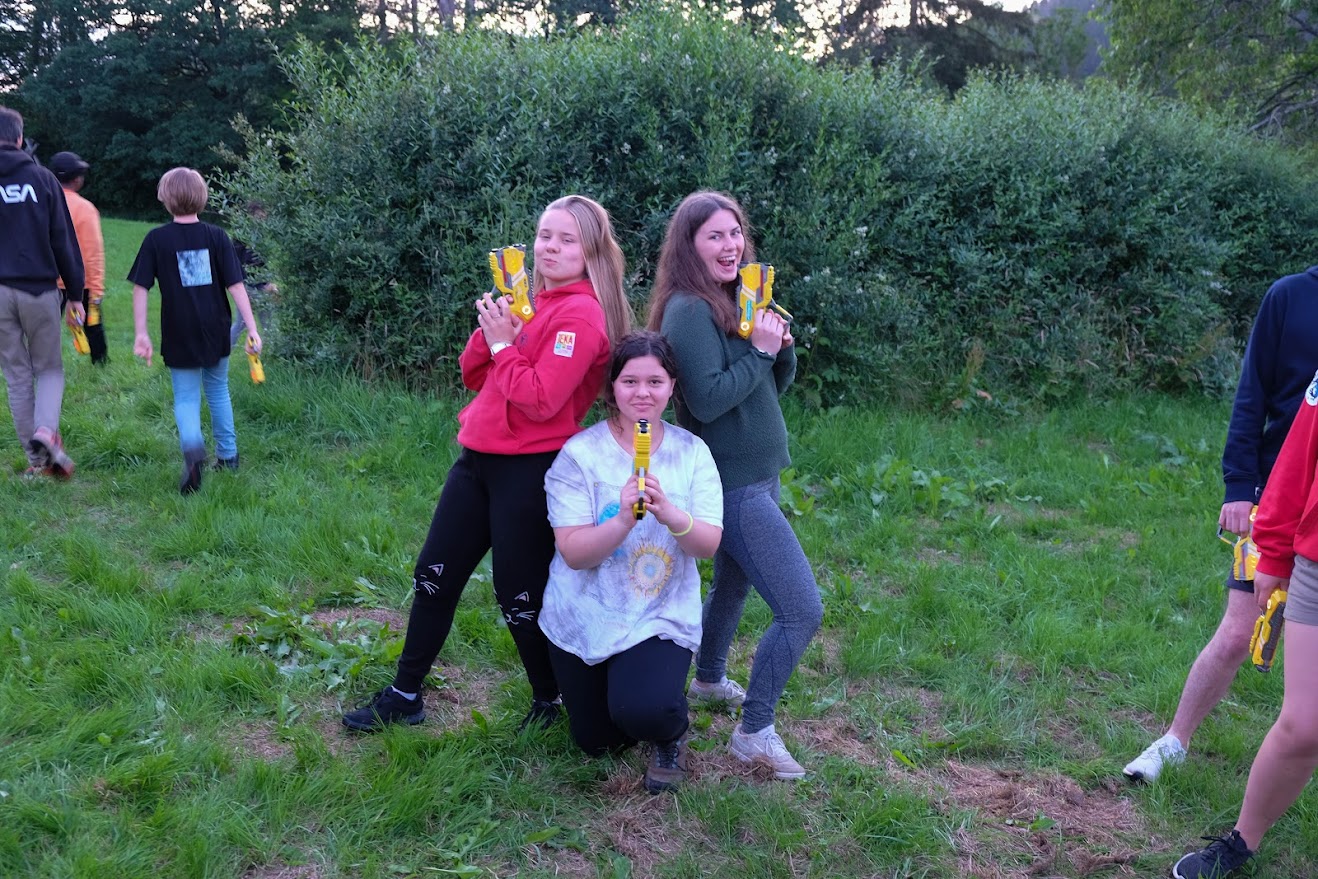 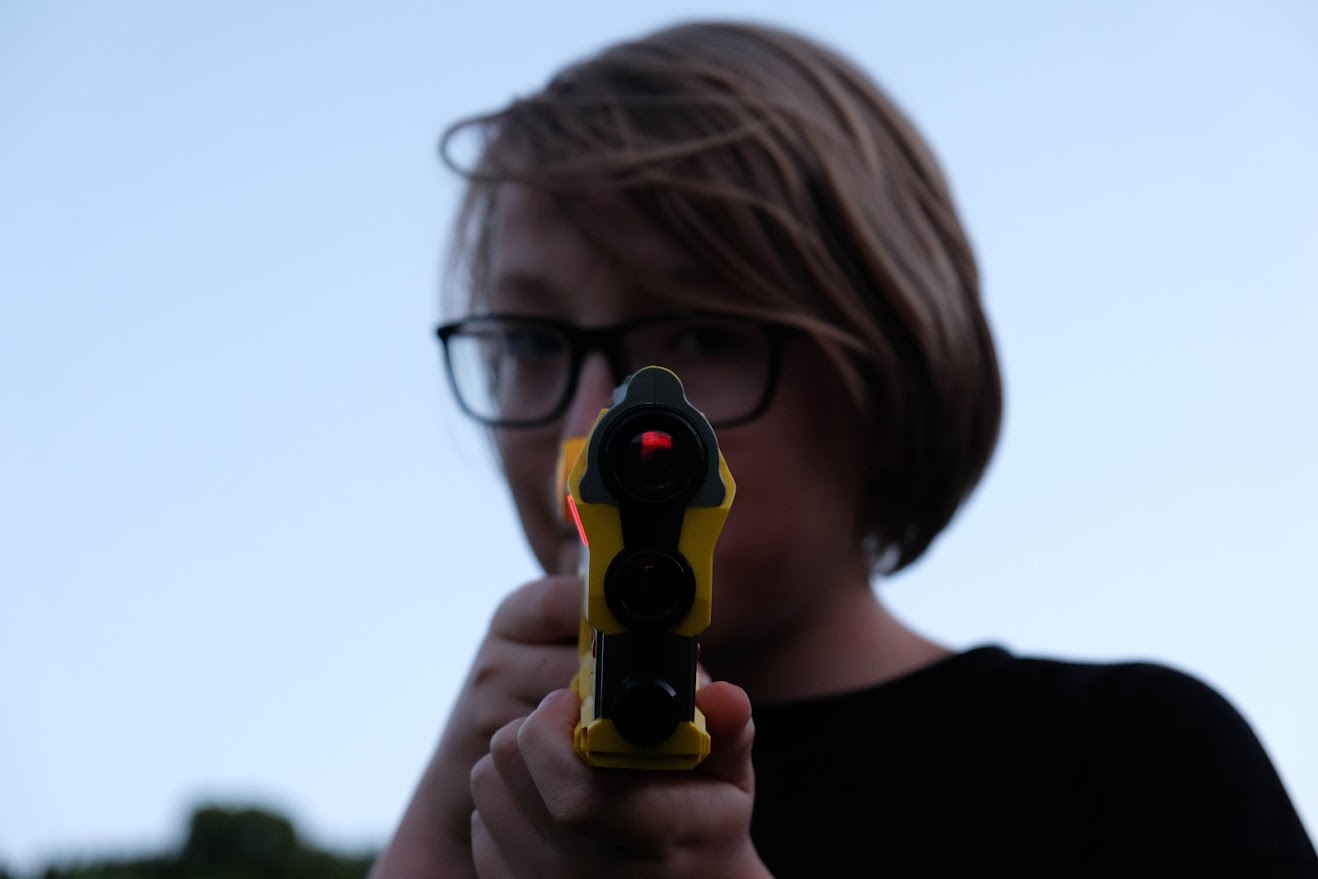 Het vorige jaar
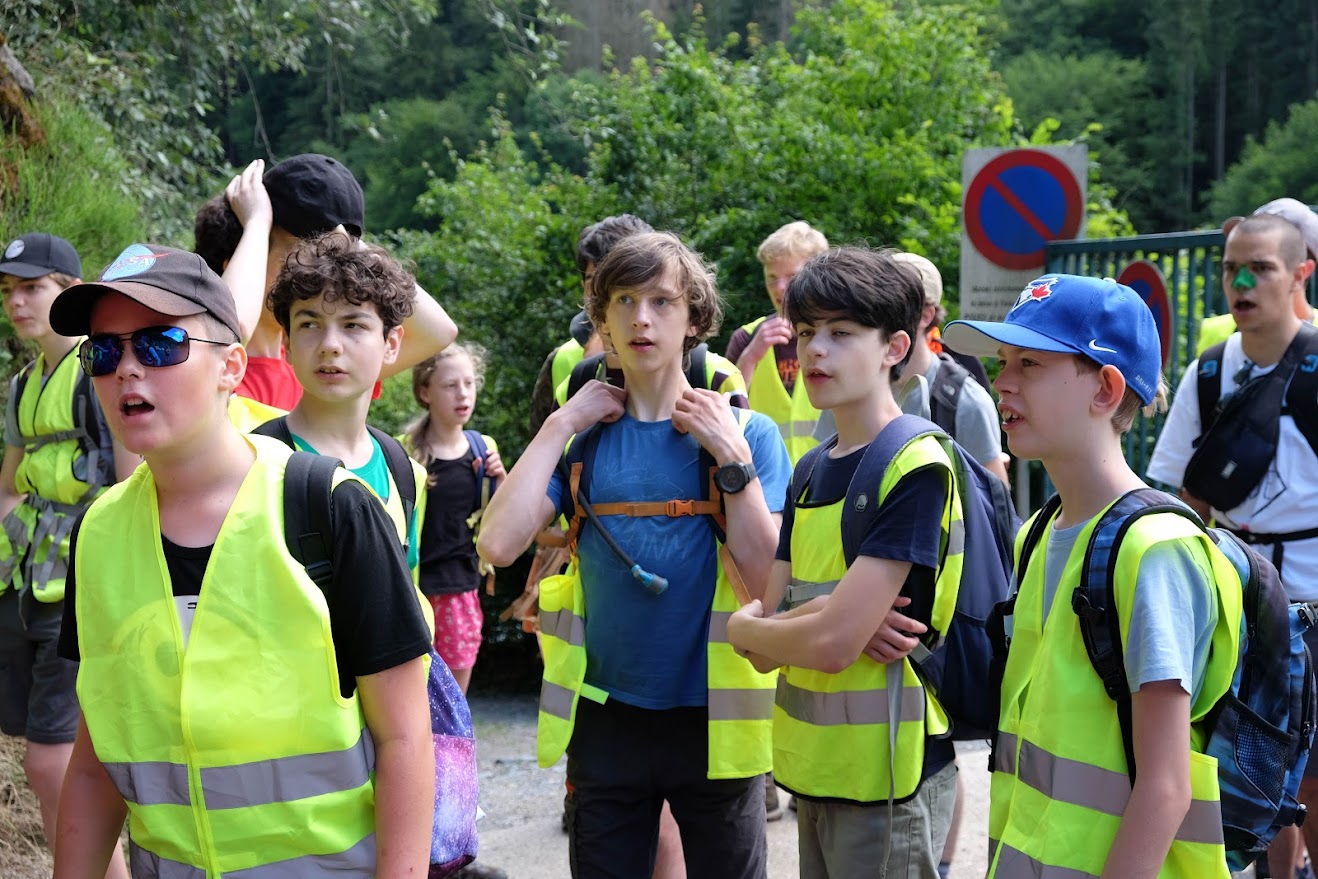 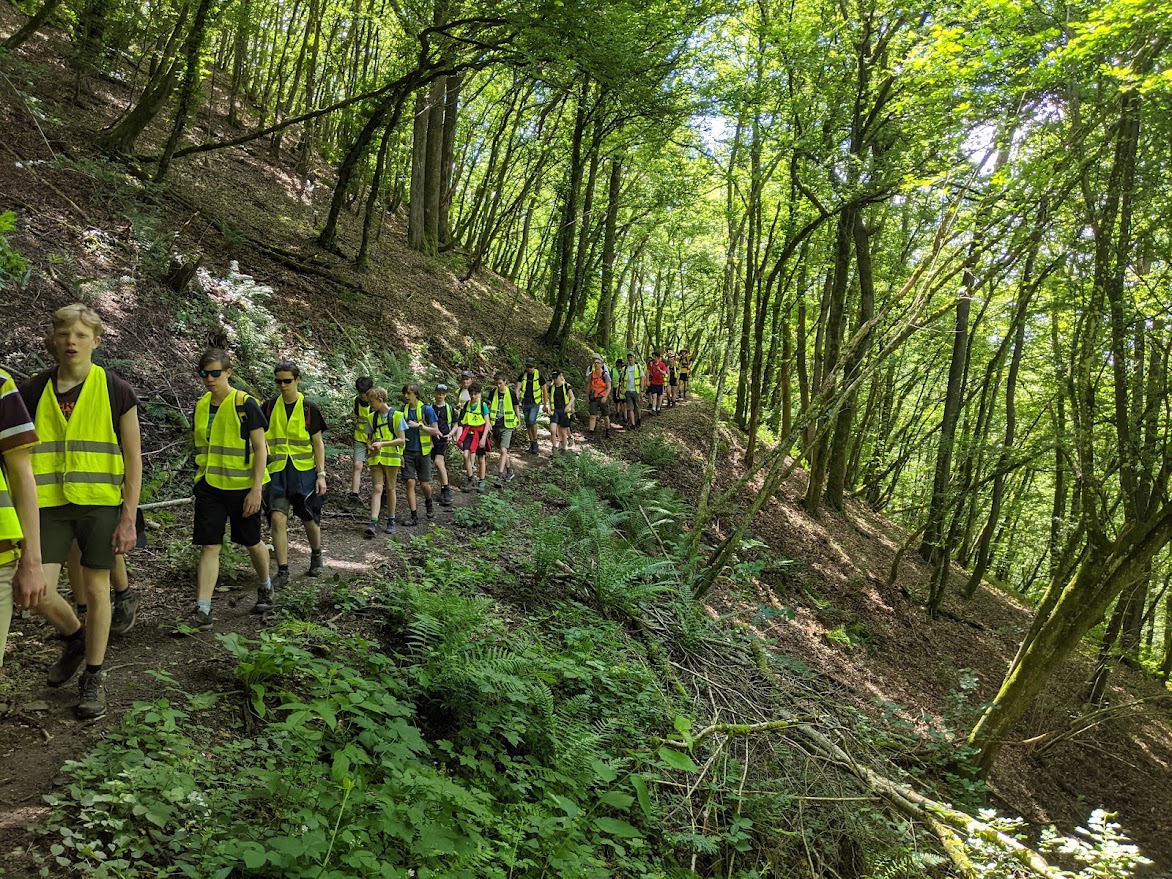 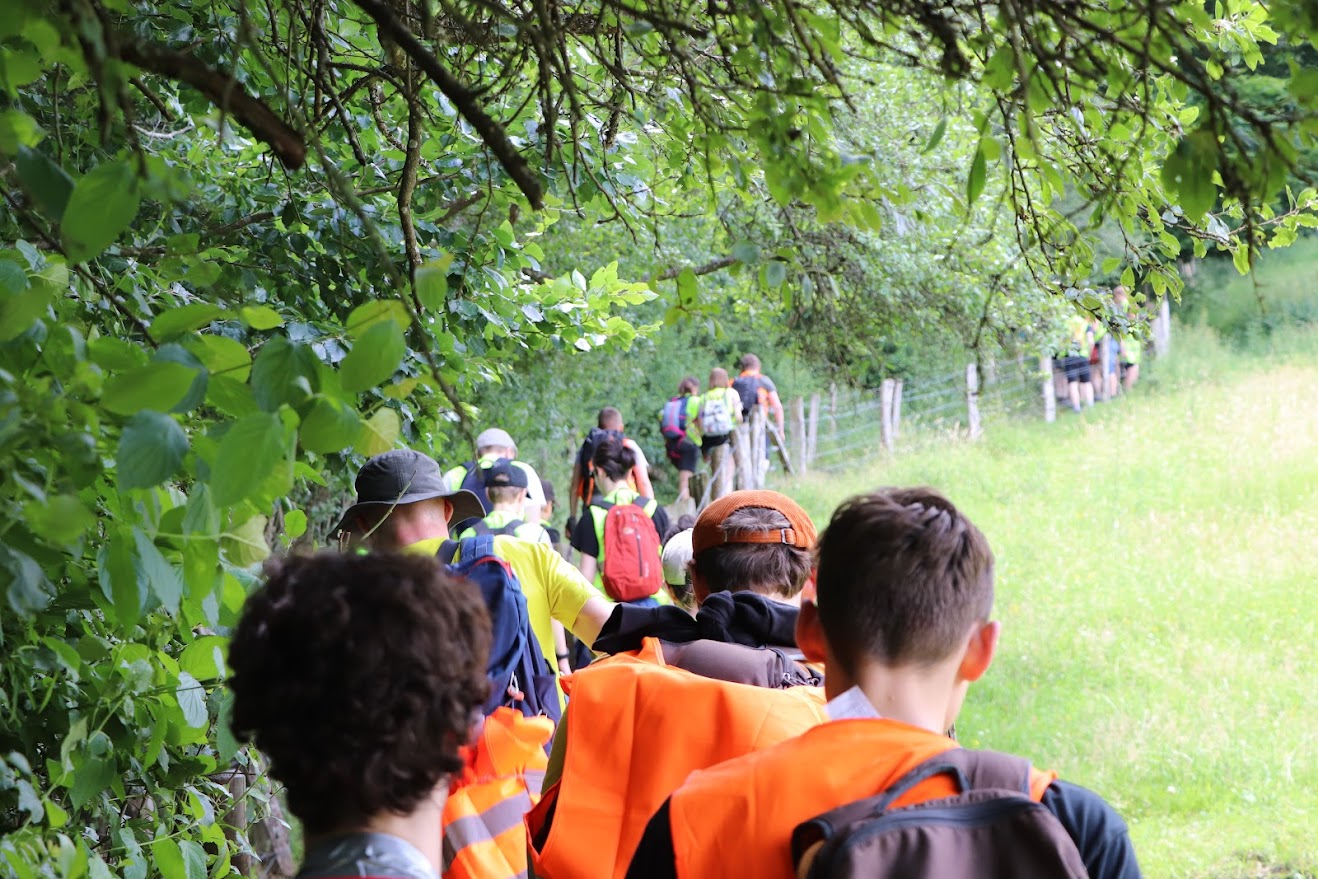 Het vorige jaar
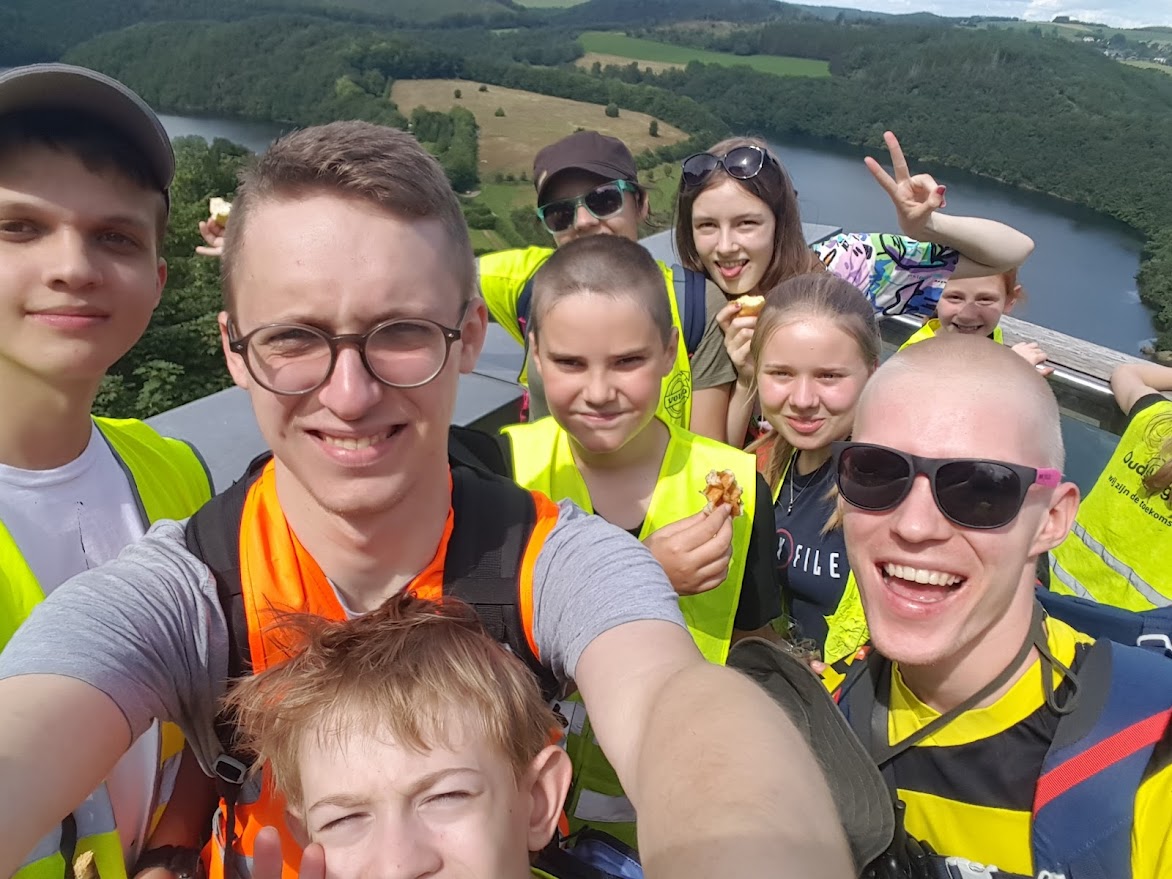 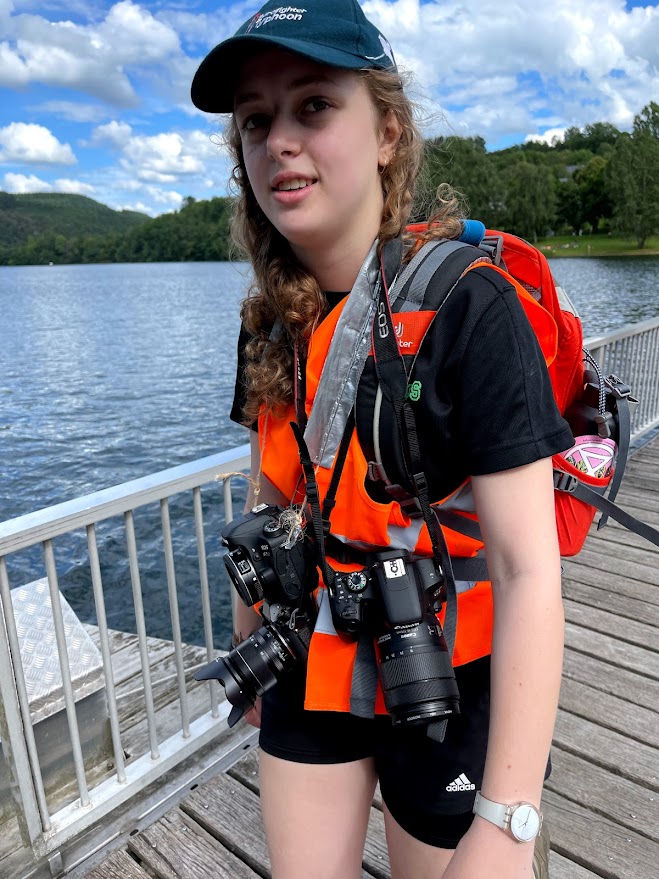 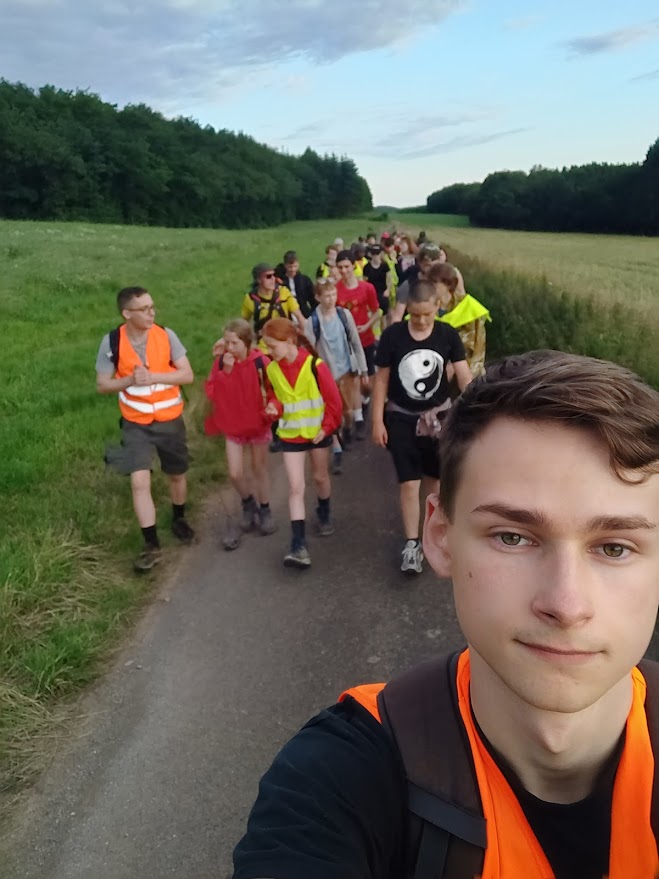 Het vorige jaar
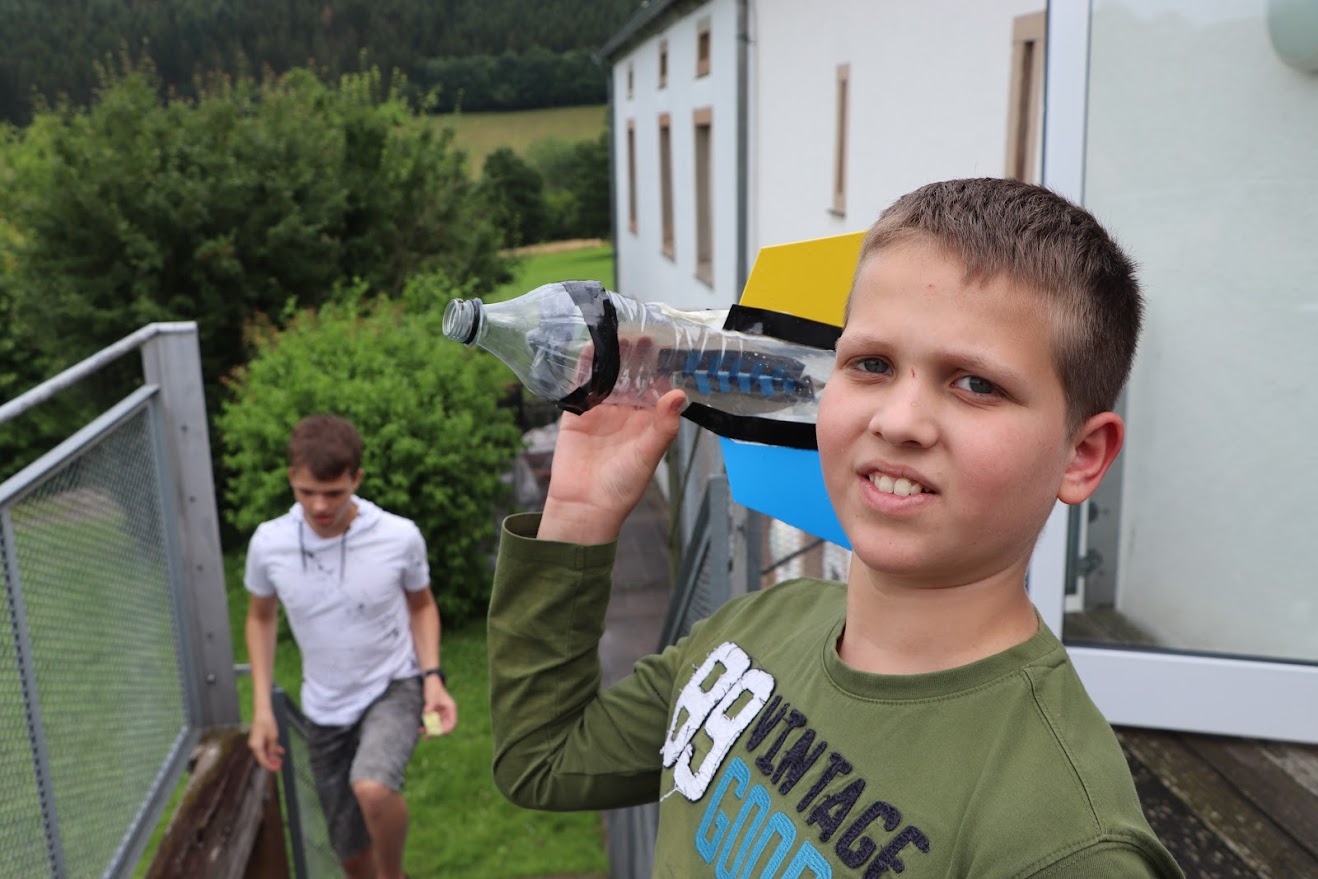 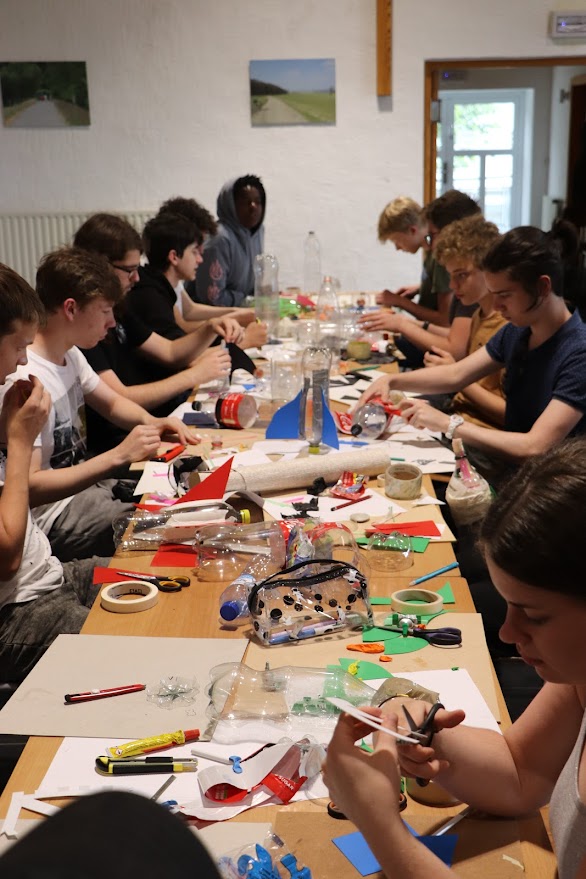 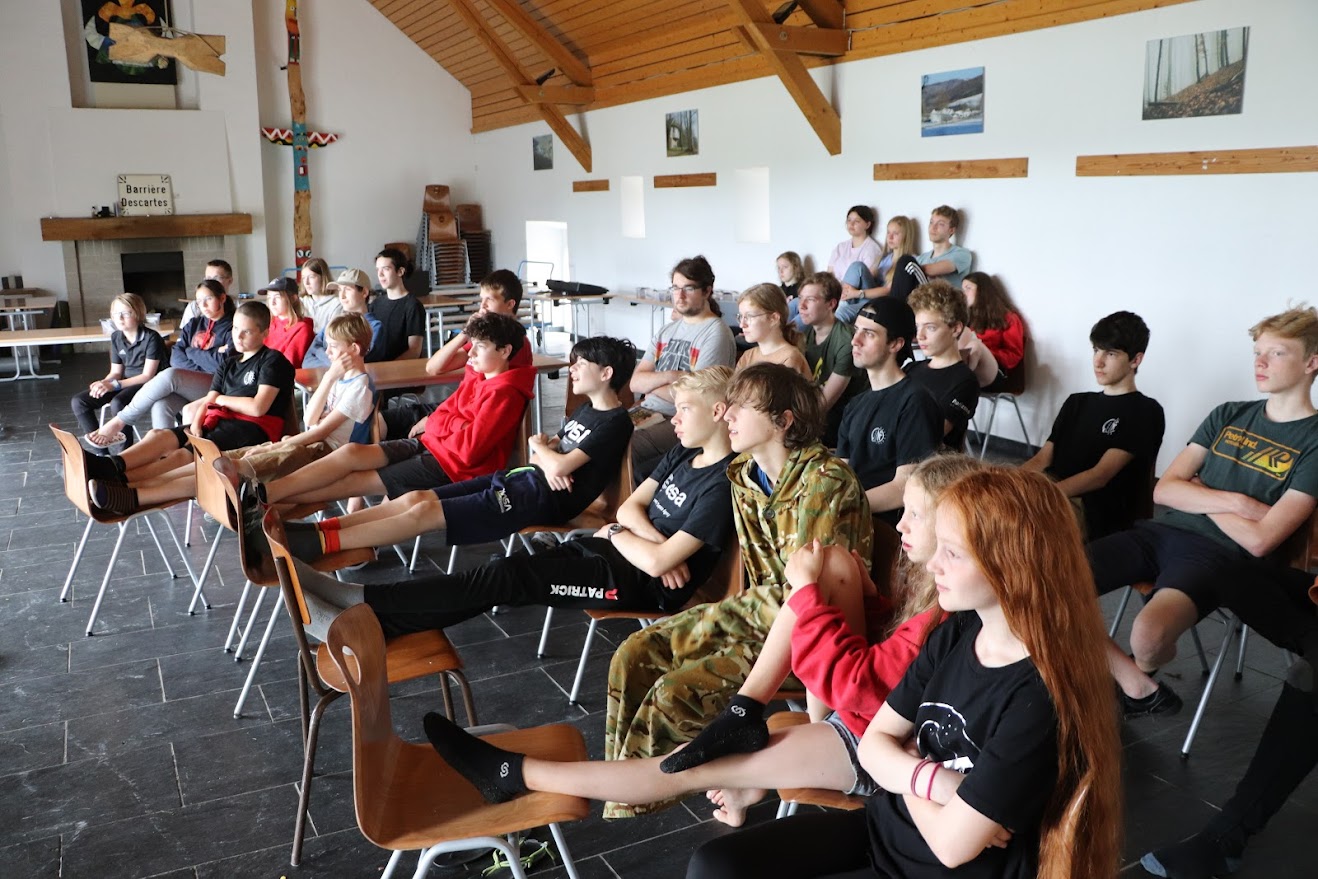 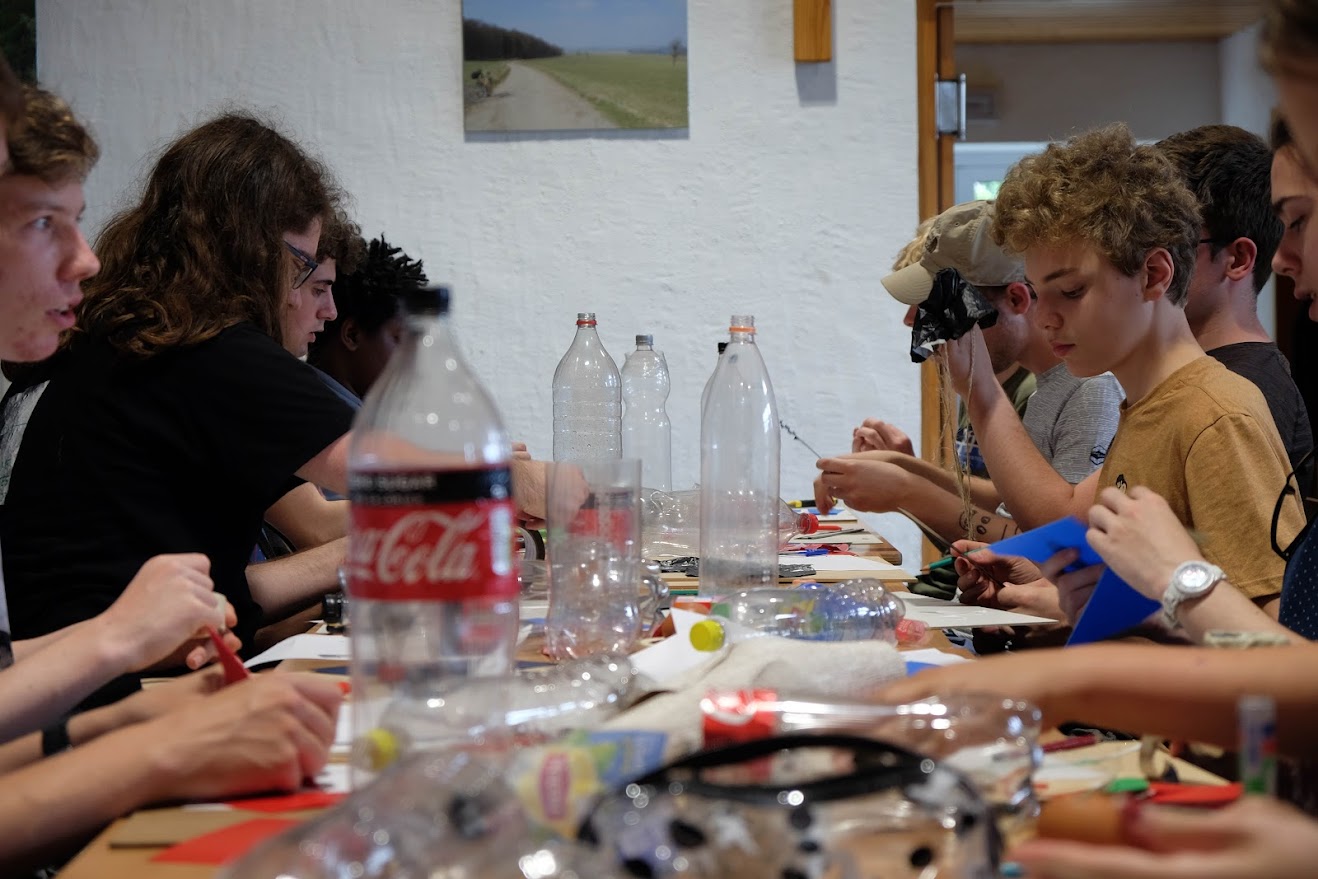 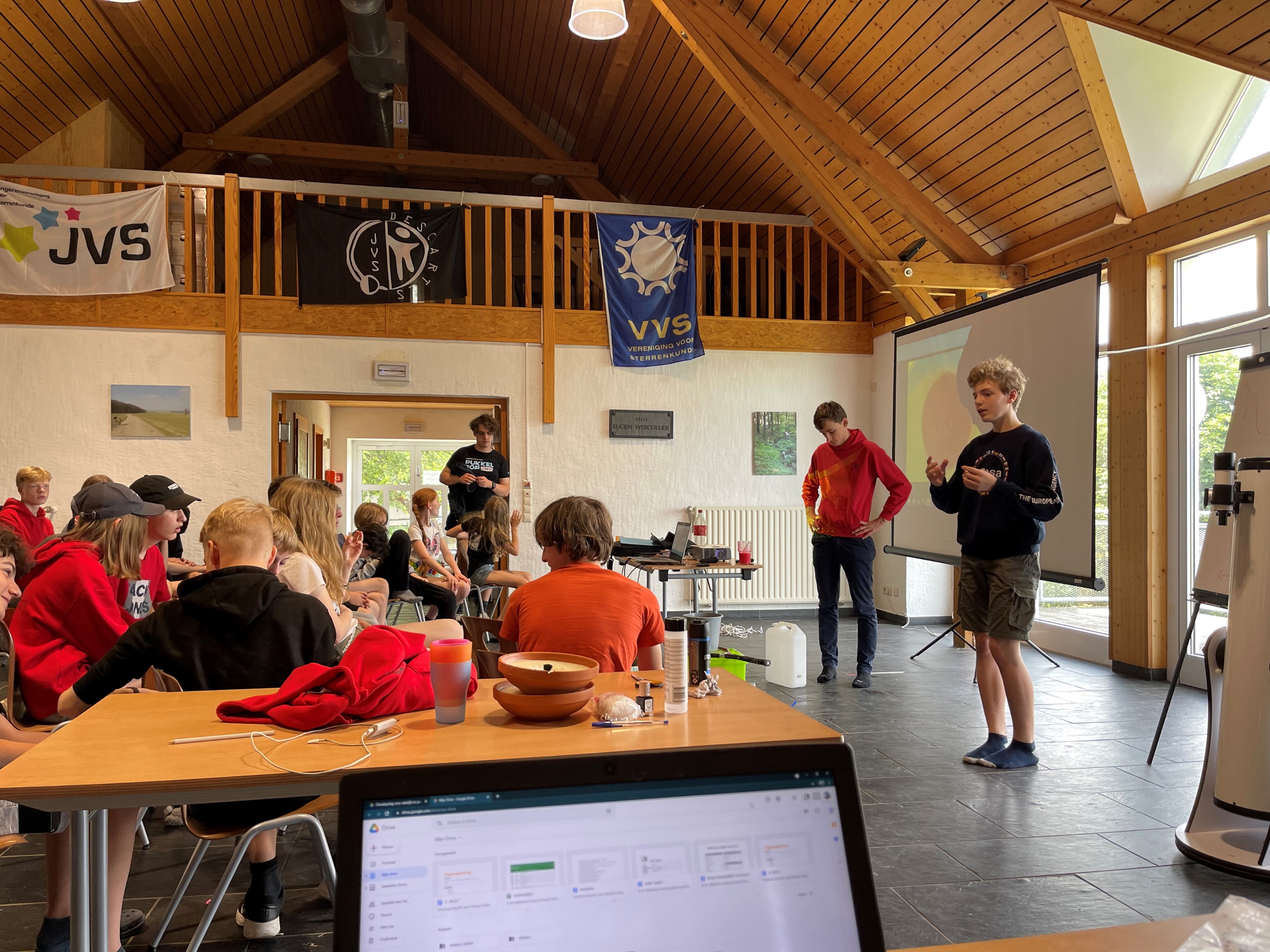 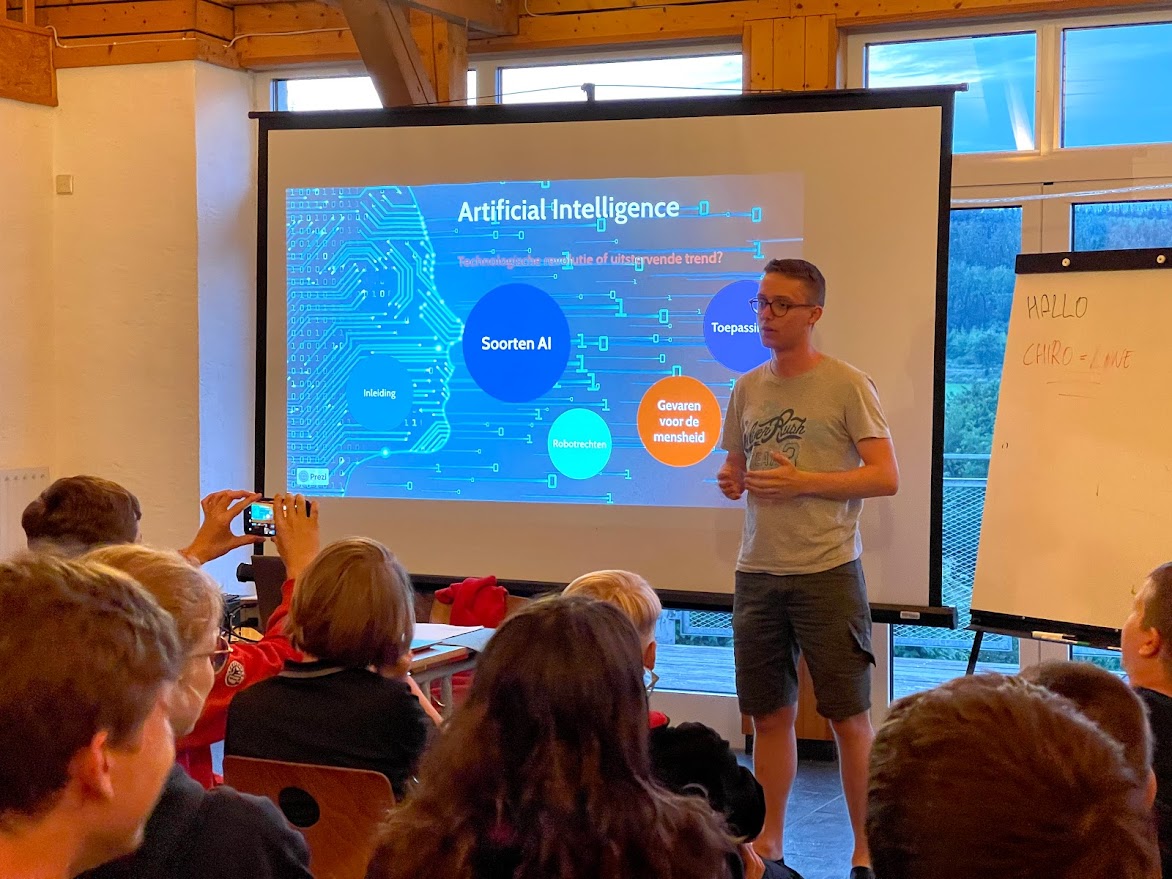 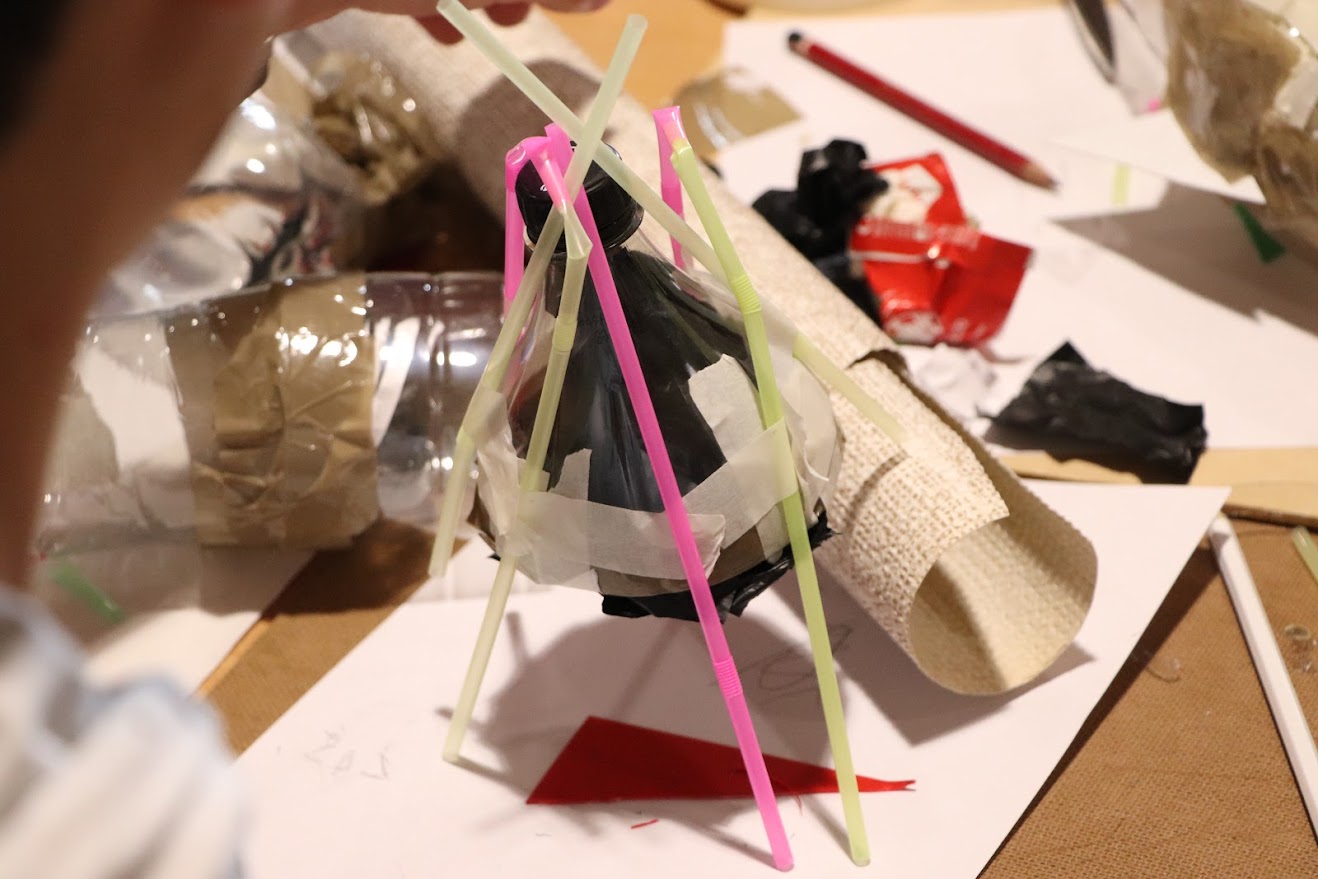 Het vorige jaar
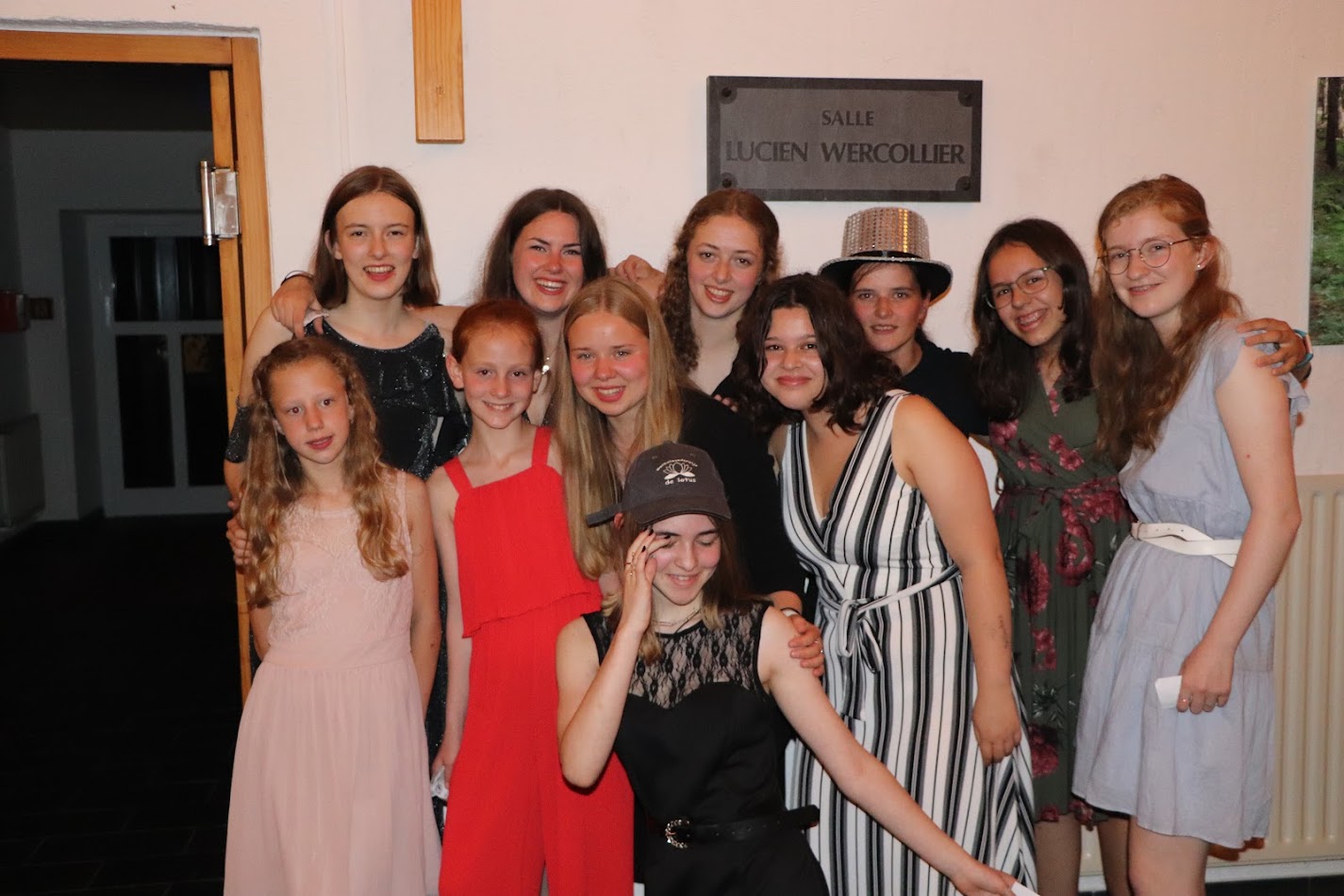 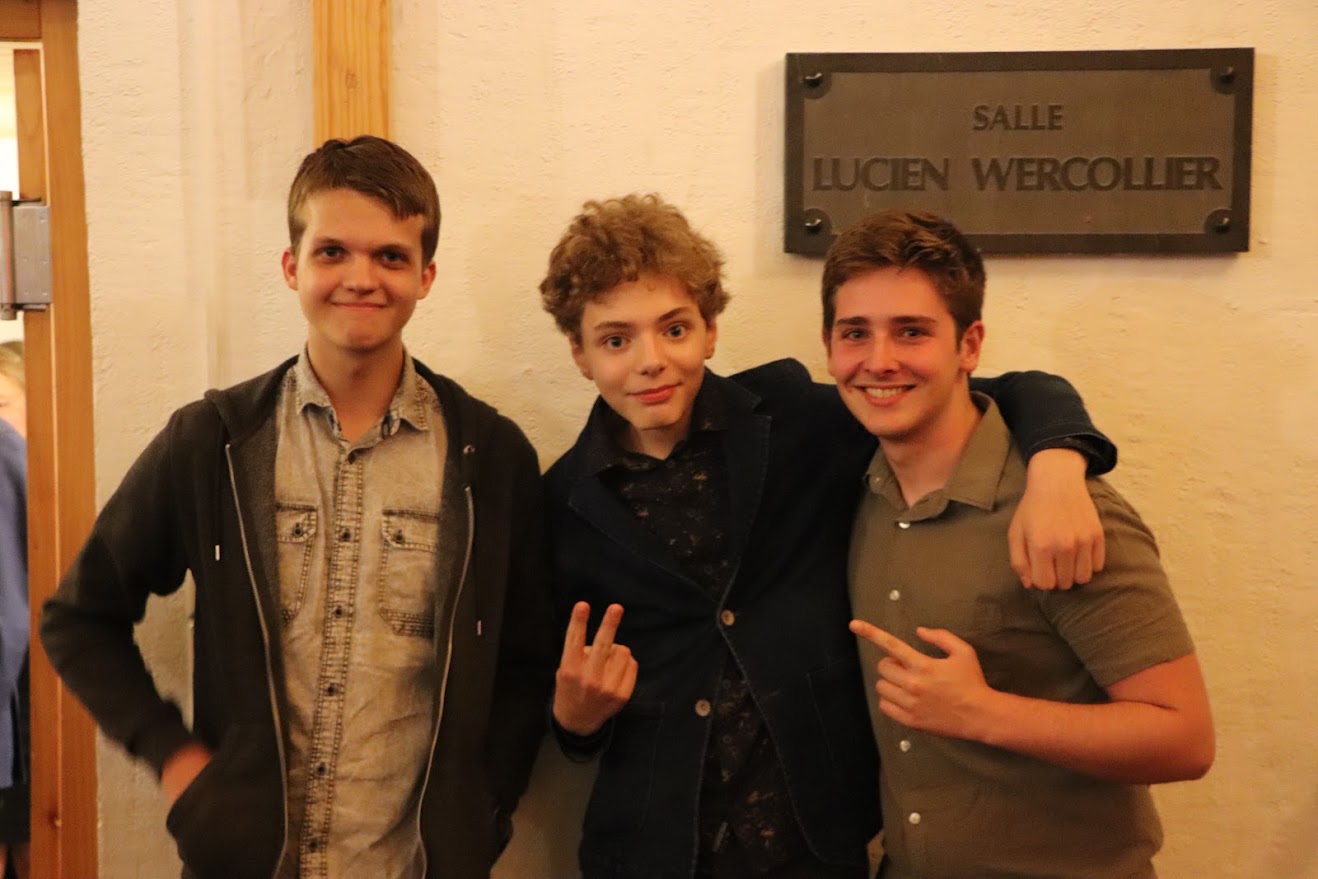 Het vorige jaar
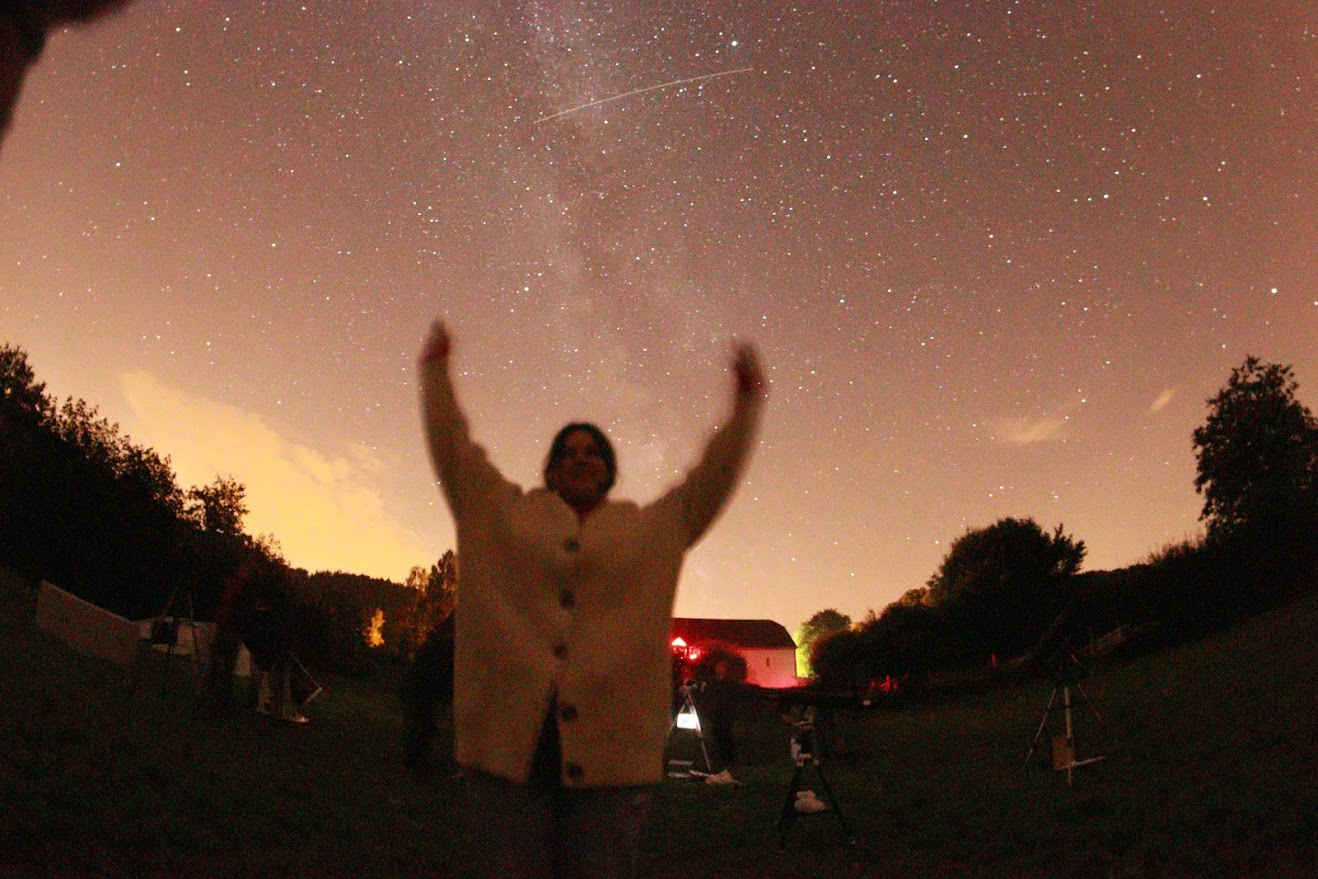 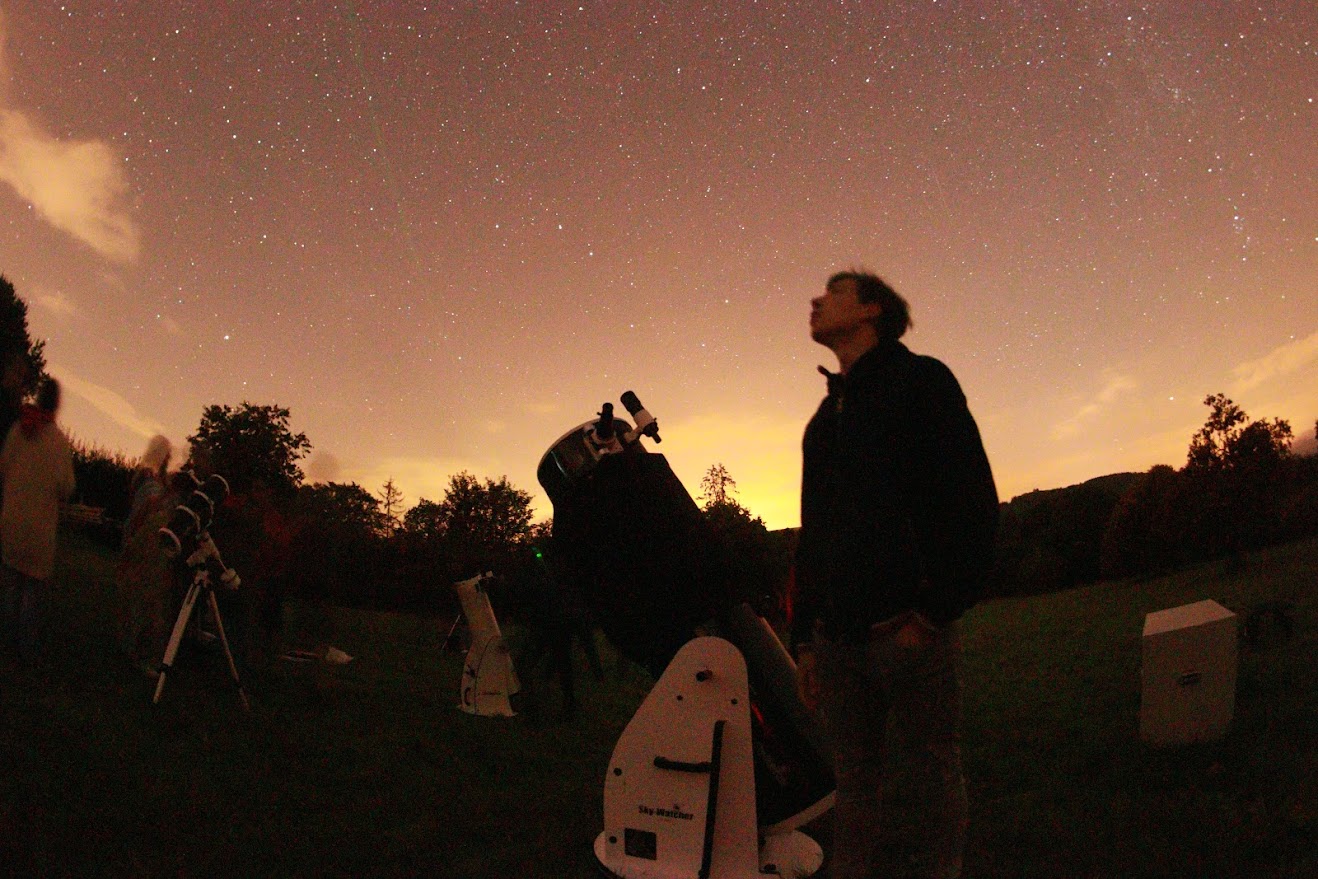 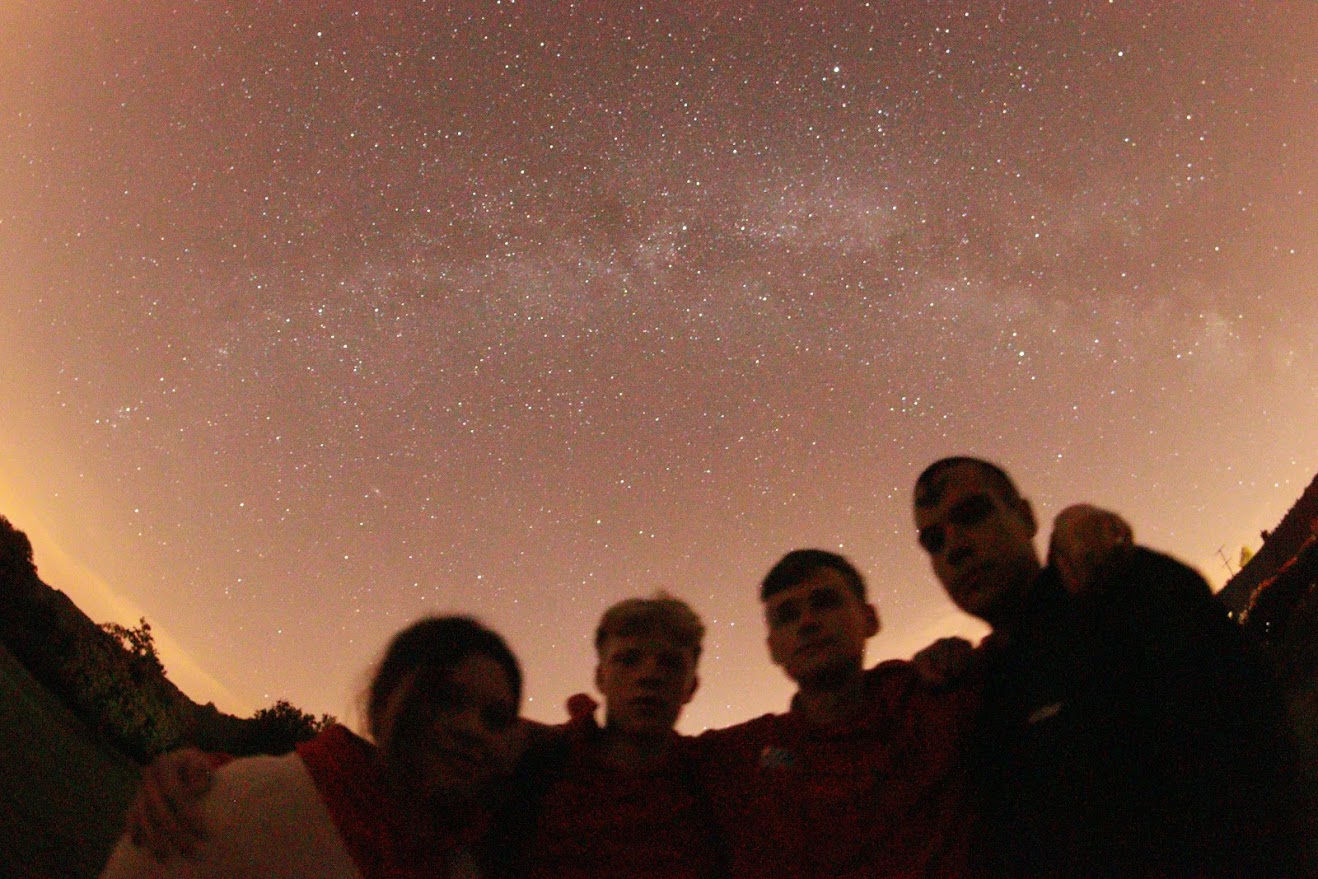 Het vorige jaar
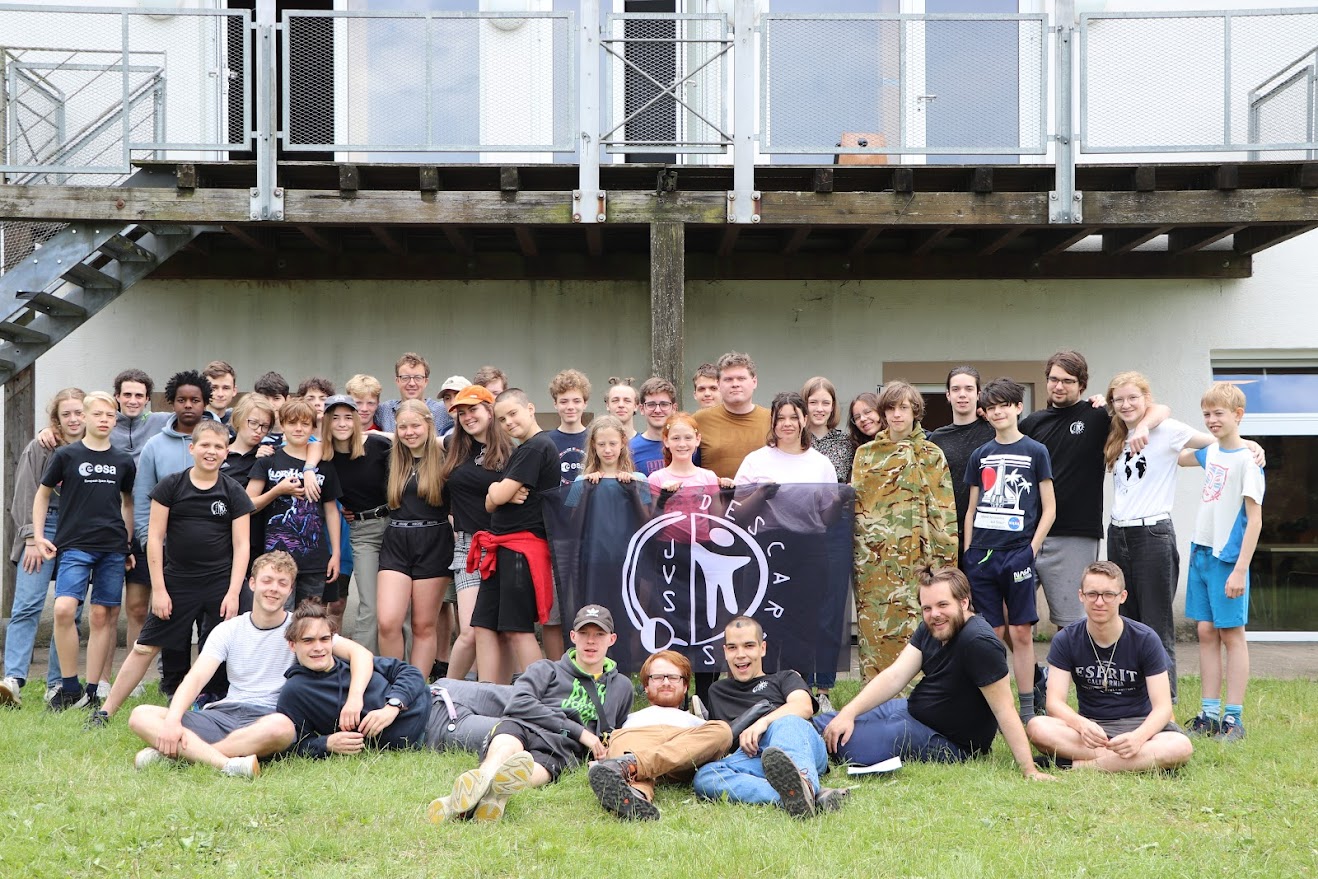 Nieuwe functies leiding:
Webmaster: Koen
Hoofd Kamp Leider (HKL): Tom
Secretaris: Miquel
Penningmeester: Seppe 
Materiaalmeester: Helder én Tuur 
Waarnemingscoördinator: Seppe
Selena: Karolien
Medisch verantwoordelijke: Seppe
18+ groep: Tom
PR Manager: Helder én Tuur
Raketjes: Wout
Voorzitter: Wout
Het ga je goed Cedric!
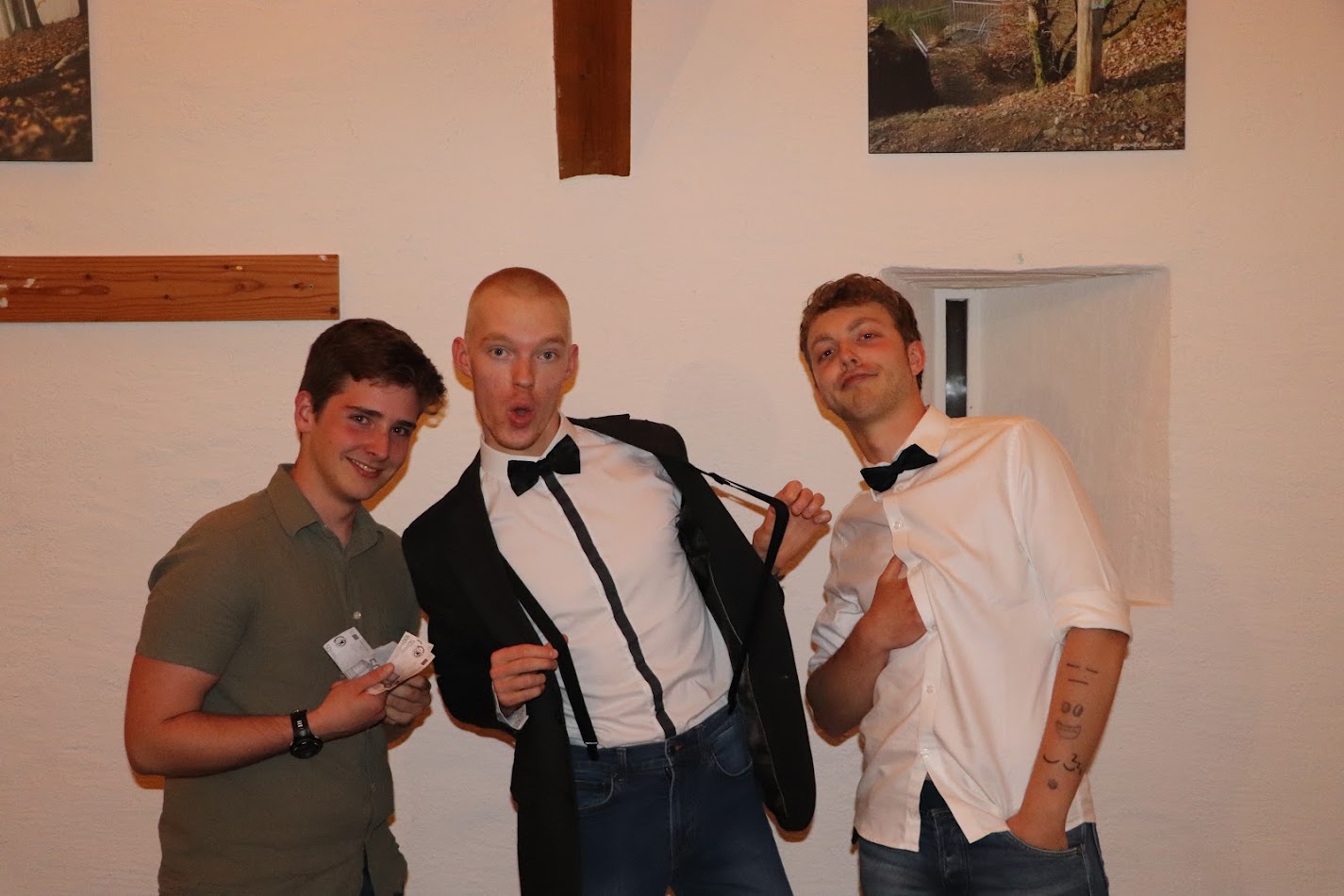 JVS of Descartes?? Huh!
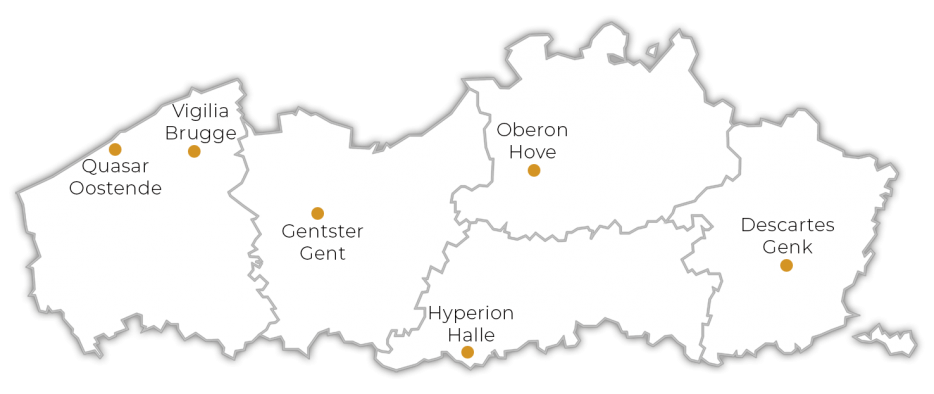 JVS-Descartes
JVS: Jongerenvereniging Voor Sterrenkunde
JVS of Descartes?? Huh!
Descartes: Lidmaatschap Cosmodrome €25 (inbegrepen bij JC)
JVS: Lidmaatschap VVS (Vereniging Voor Sterrenkunde) €24
Het komende jaar:
Bijeenkomsten: 04/09, 18/09, 25/09, 16/10, 30/10, 06/11, 04/12, 22/01, 05/02, 19/02, 05/03, 19/03, 09/04, 23/04, 07/05, 21/05, 04/06
Halloweentocht: 30 oktober
Kerstfeestje: 09/01
Gouden Jubileum: 26/03
Kamp naar ………….. het buitenland: 01/07-10/07
Activiteiten Cosmodrome
JVS/VVS-weekend: 02/10-03/10
WAAc: 20 november
JVS-Dag (IN GENK!): 19 februari
PAK: 2 tot 4 april
Zomeractiviteit: ?
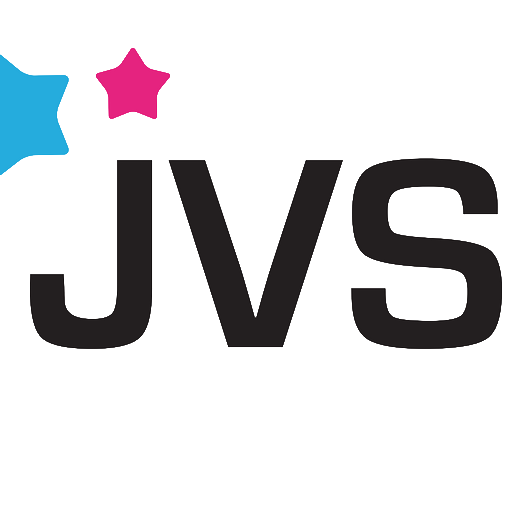 Het komende jaar: COVID-19
Maatregelen ivm Corona:
Geen
Kan veranderen
Mondmaskers moeten niet in/rond de Cosmodrome maar mag uiteraard wel. Je neemt ze best voor de zekerheid mee.
Opmerkingen:
Alle info: www.jvs-descartes.org
Kamptip
Kamp: Terug de gewone prijs: 150-185 euro
Selena
Truien en T-shirts beschikbaar
Carpoolen op website!
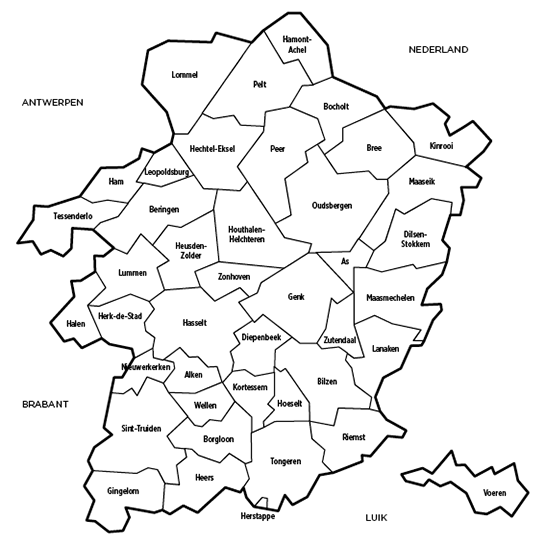 Nog vragen?
Na de presentatie staan we ook open voor eventuele persoonlijke vragen.
JVS-Descartes
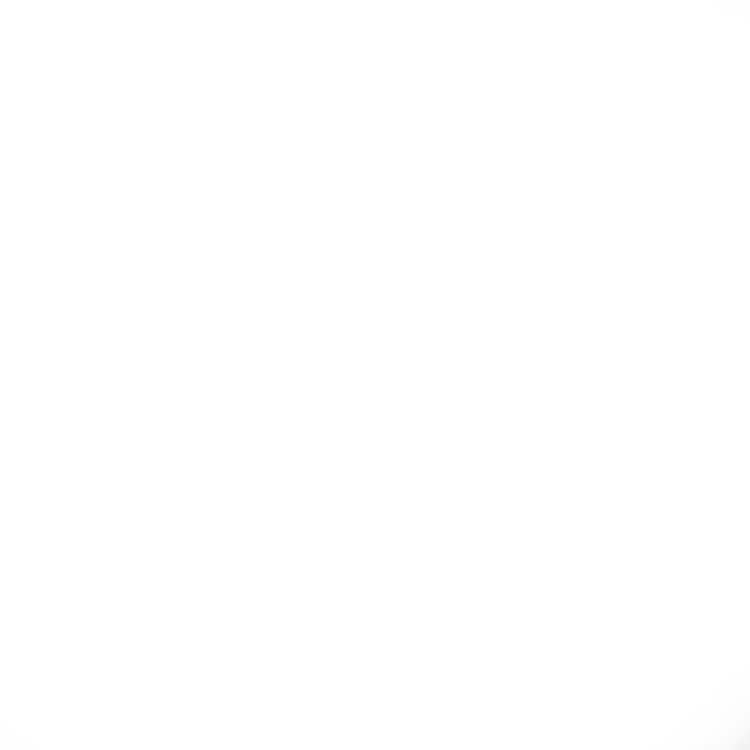 Bedankt voor jullie aandacht en tot ziens!